Agenda
1
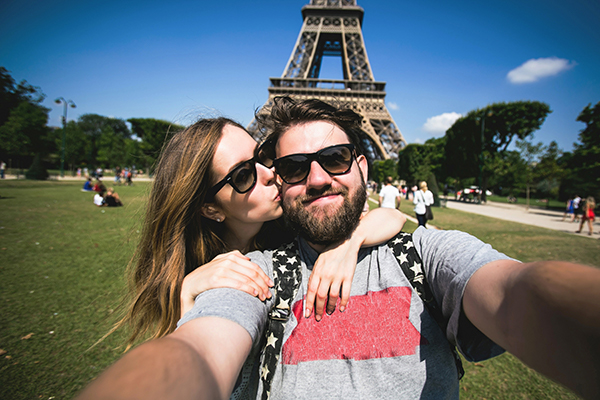 Google Photos Limitation
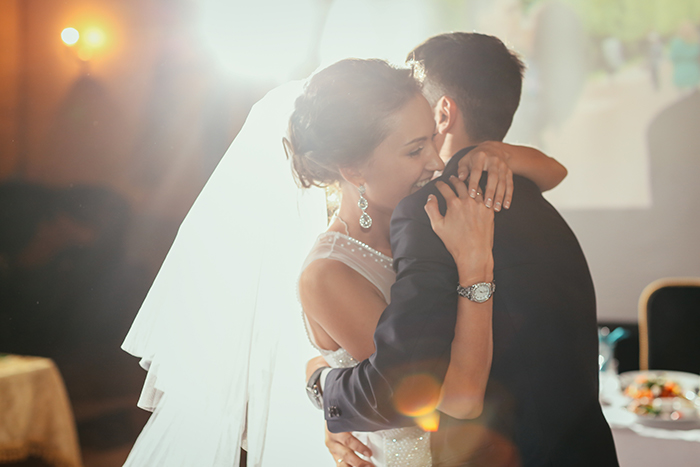 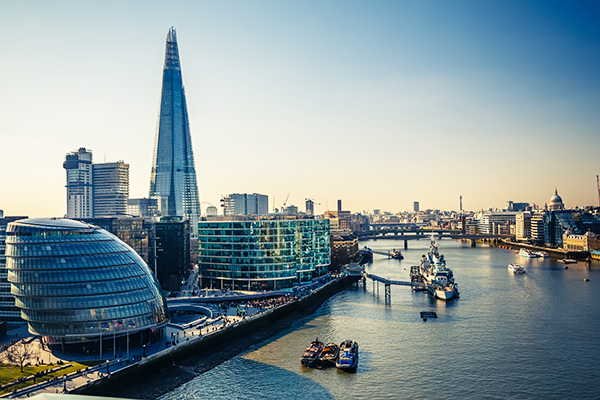 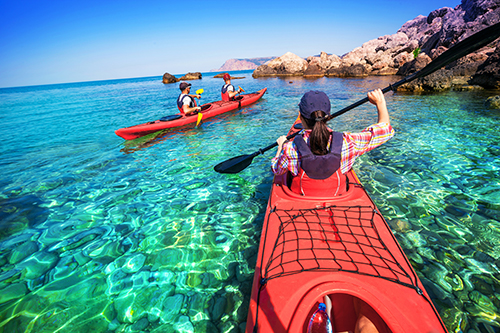 QuMagie – QNAP's AI-powered Photo Management Solution
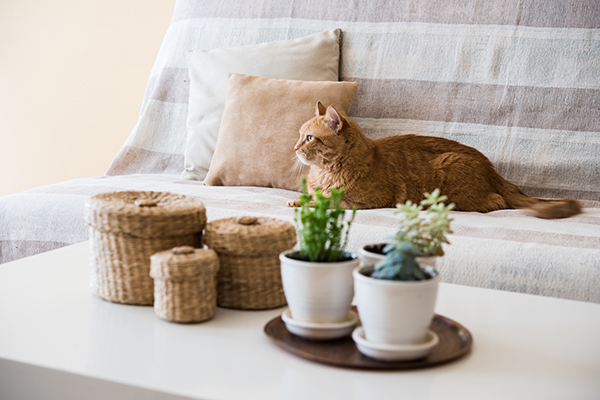 2
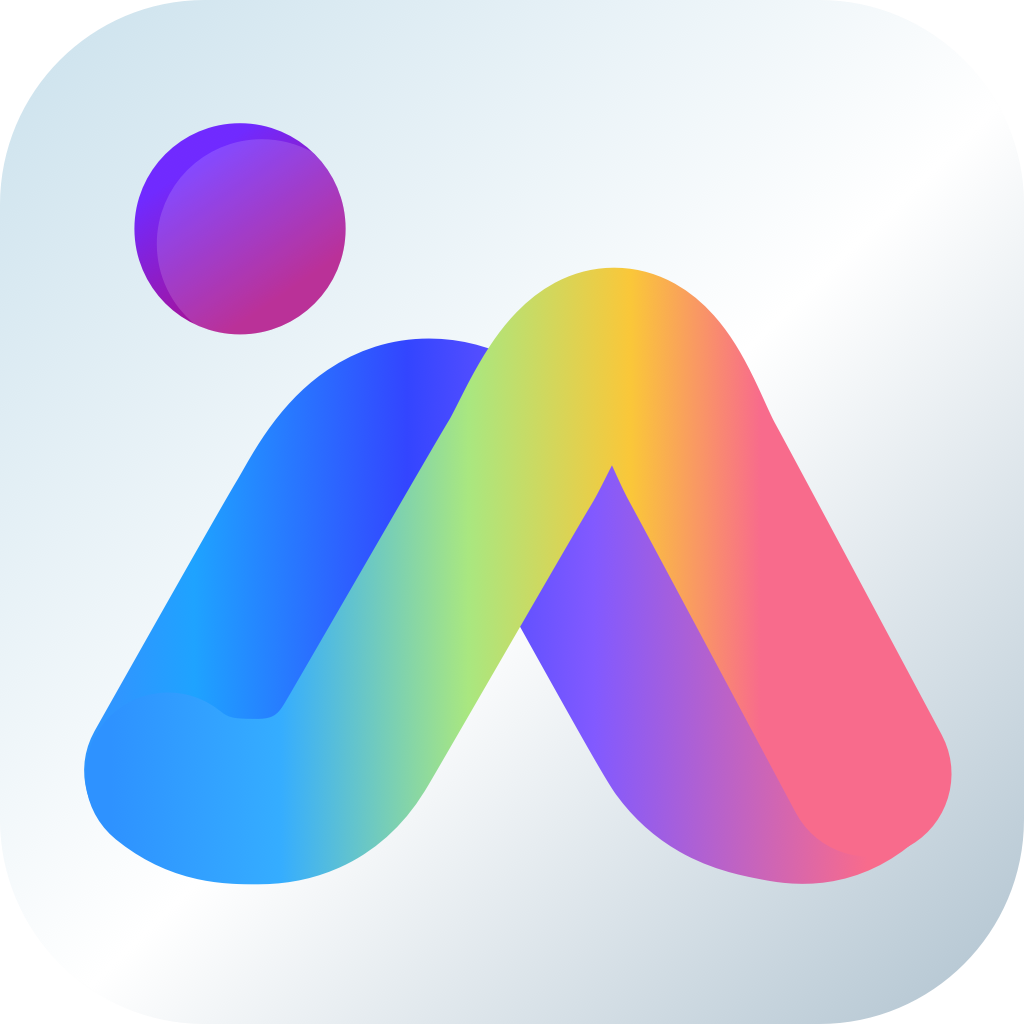 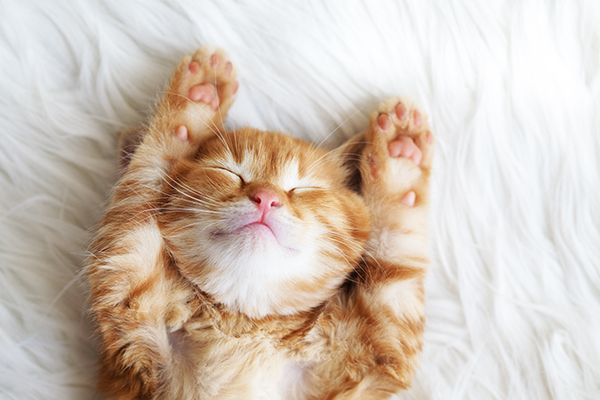 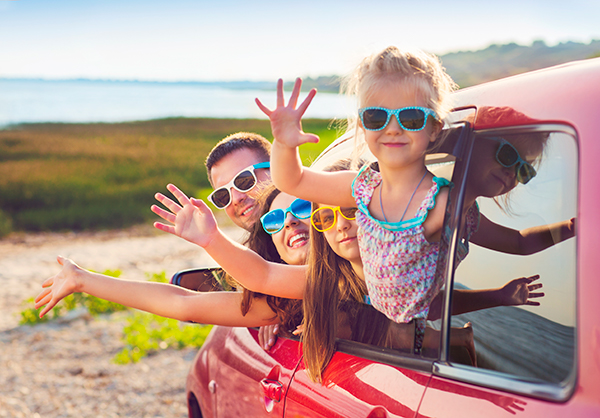 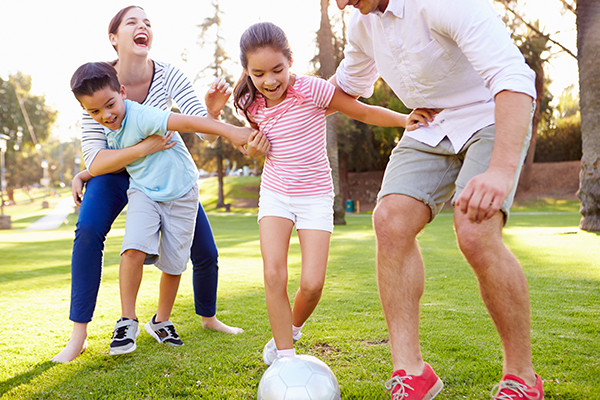 3
User Stories
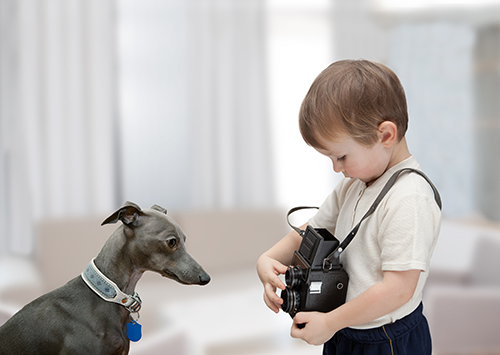 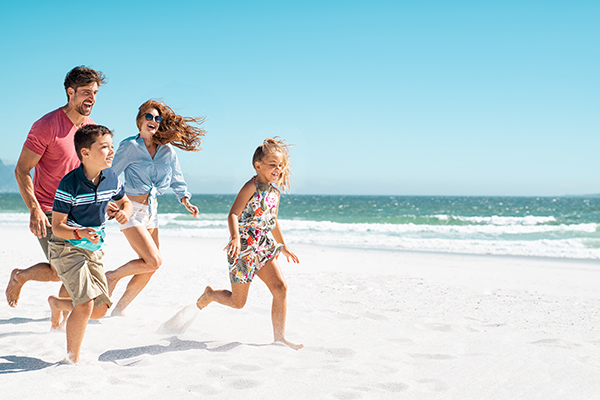 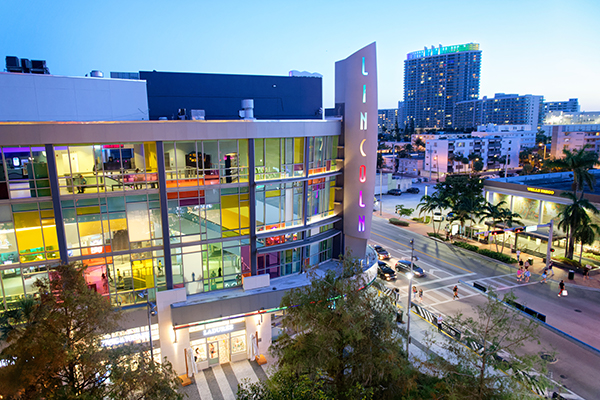 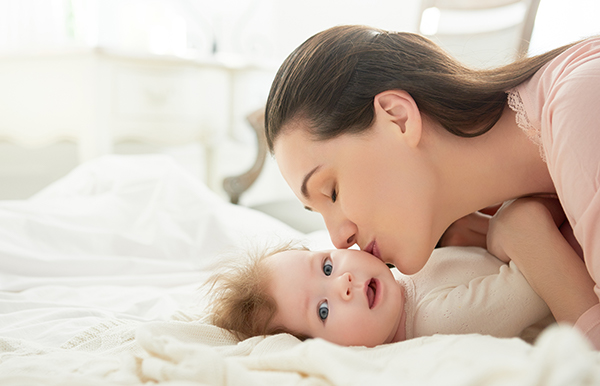 4
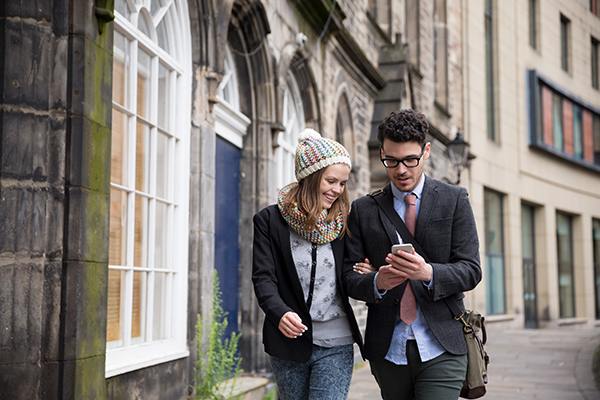 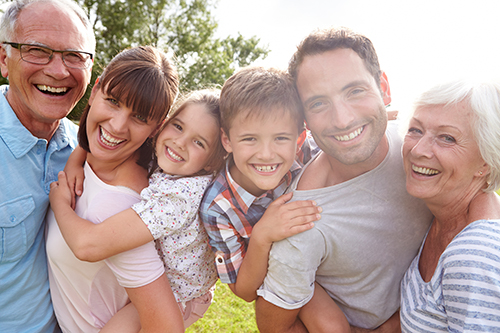 New Features Introduction
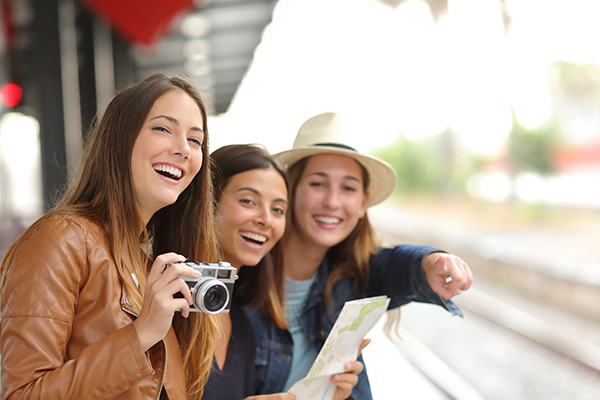 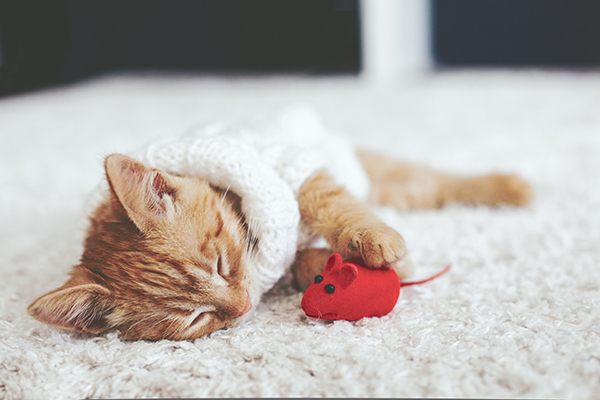 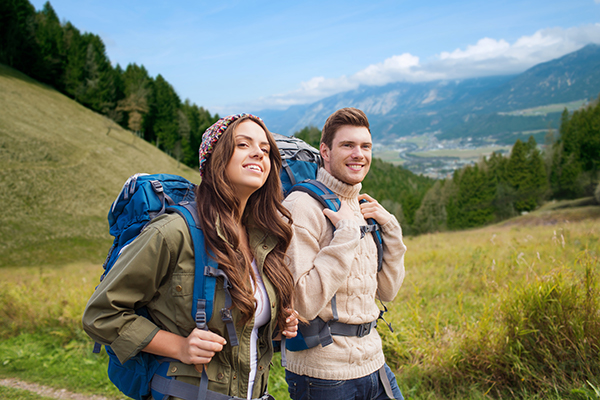 5
Demo
Google Photos
Limitation
Google Photos Limitation
What is the Limitation?
The storage space will be restricted from unlimited high resolution photo backup to 15GB of free storage that shared across Google Photos, Google Drive, and Gmail. The policy will start from June 2021, and will have to pay monthly or annually for more storage space.
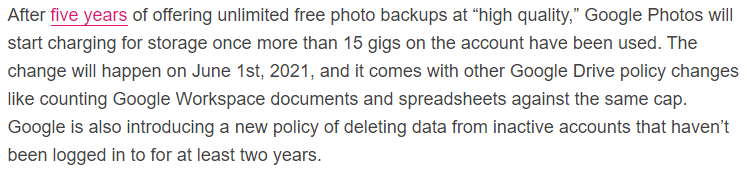 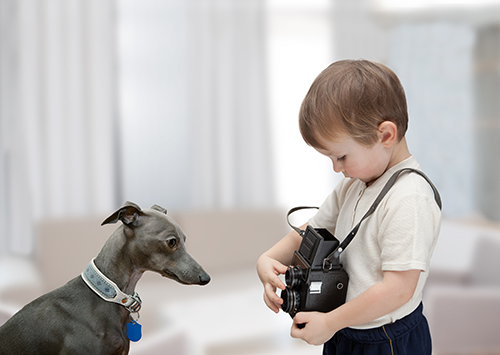 https://www.theverge.com/2020/11/11/21560810/google-photos-unlimited-cap-free-uploads-15gb-ending
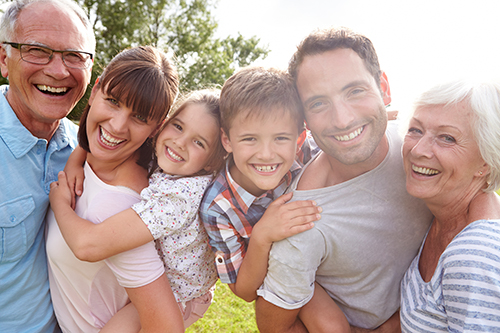 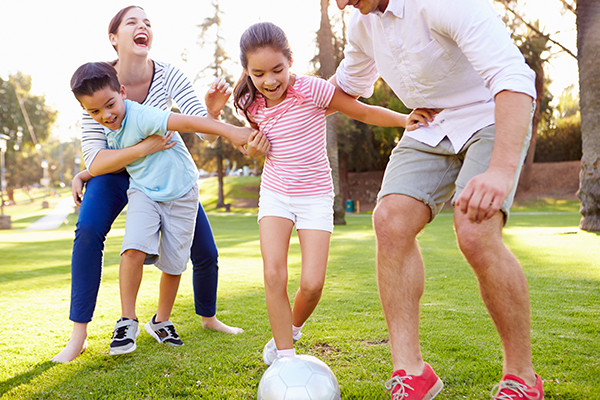 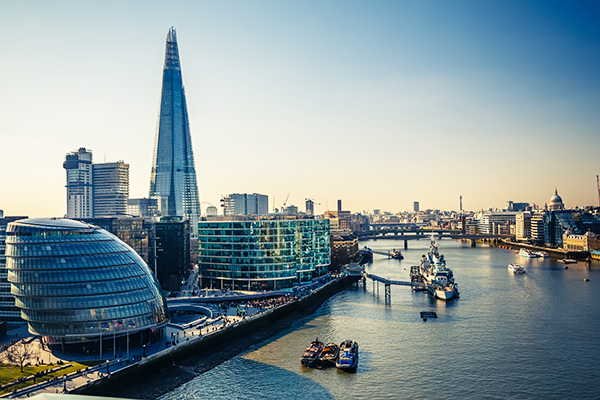 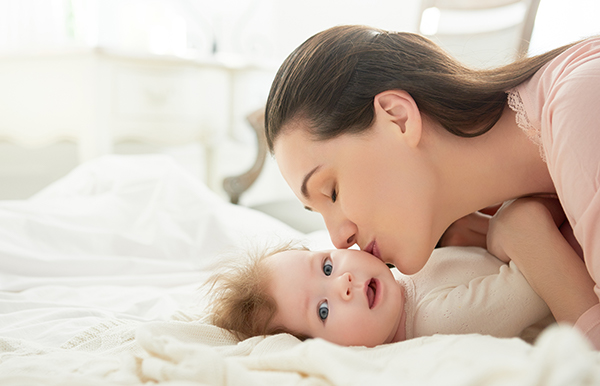 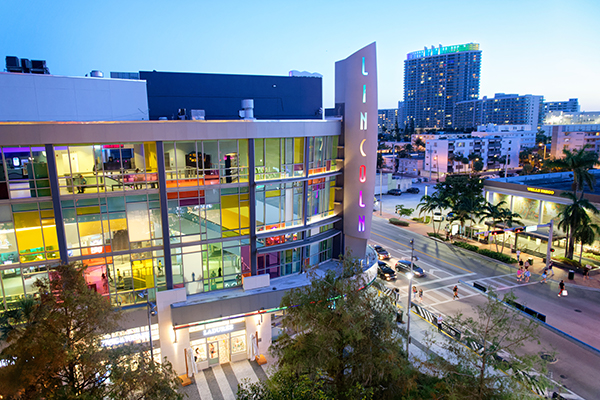 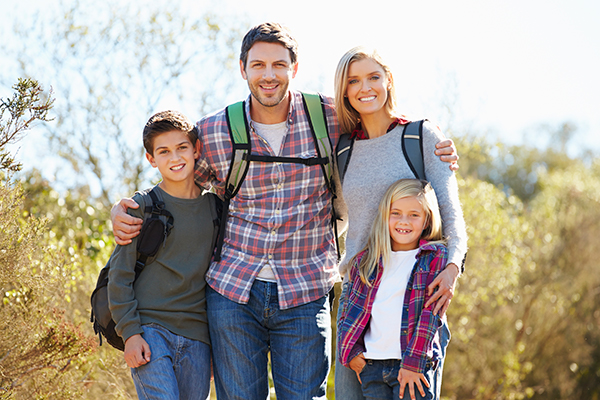 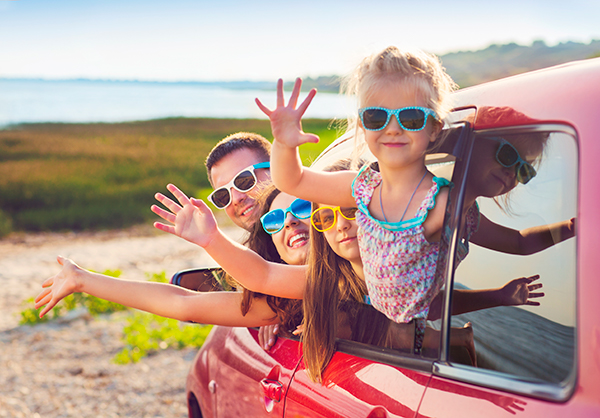 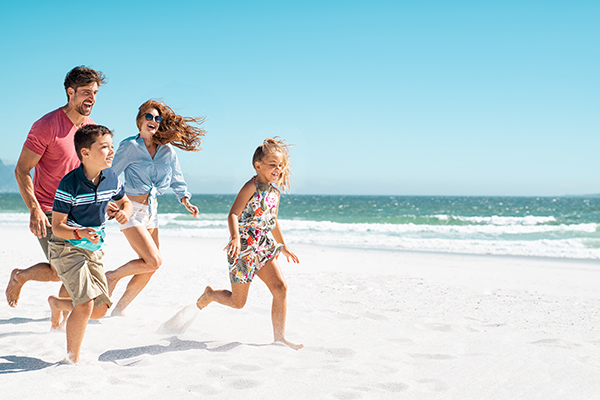 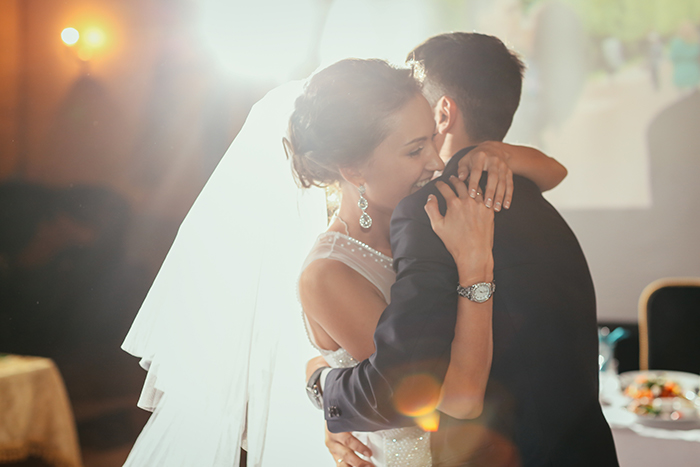 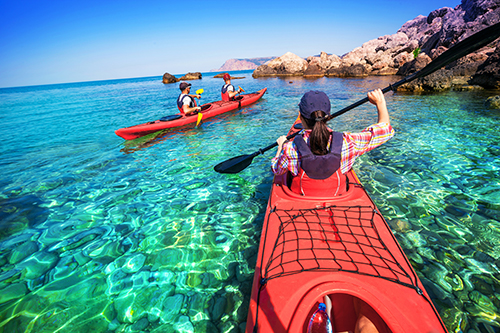 Google Photos Limitation
Problems users will face
Excessive long-term maintenance cost
Storage space anxiety
Migrating photos to another platform
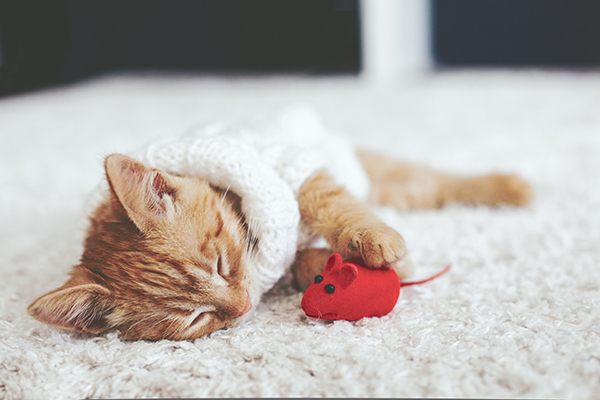 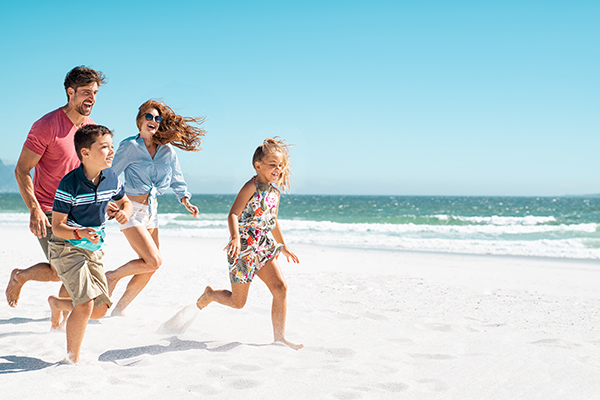 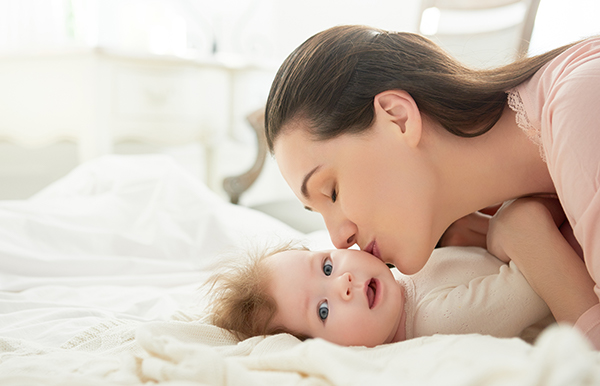 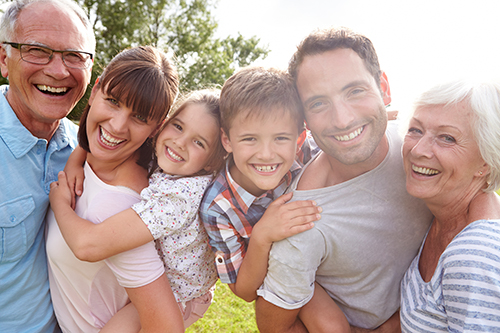 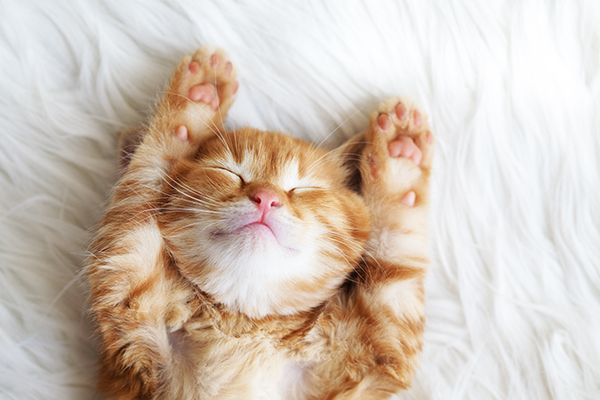 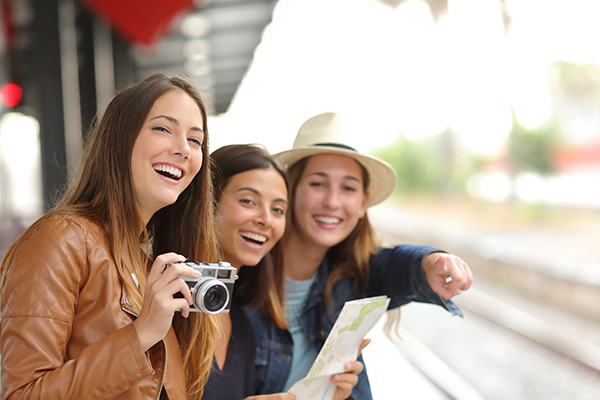 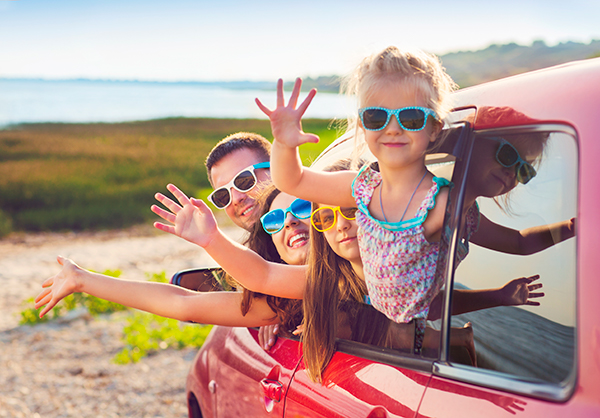 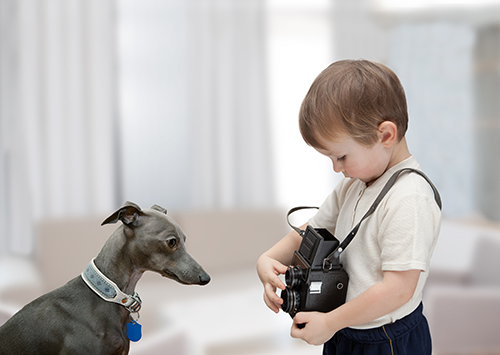 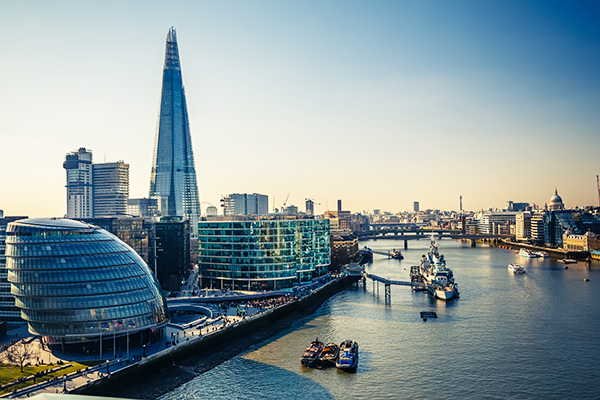 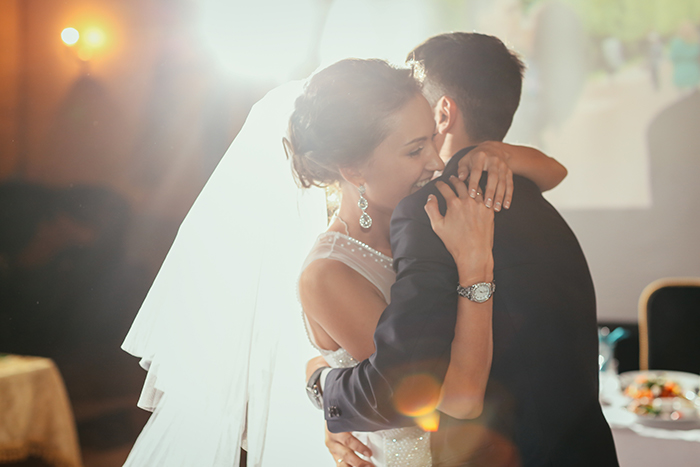 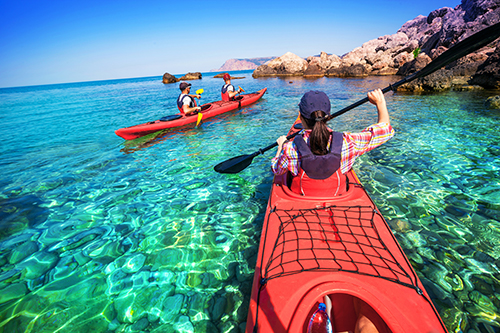 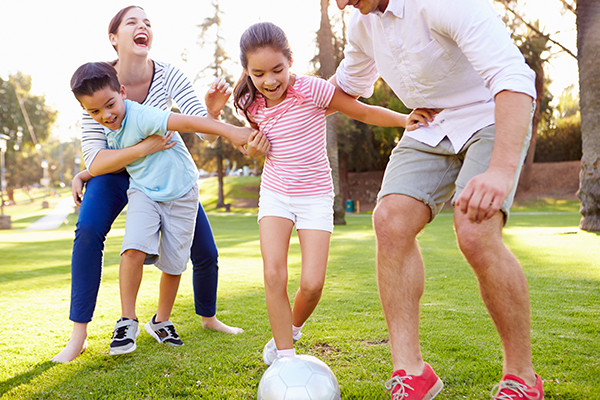 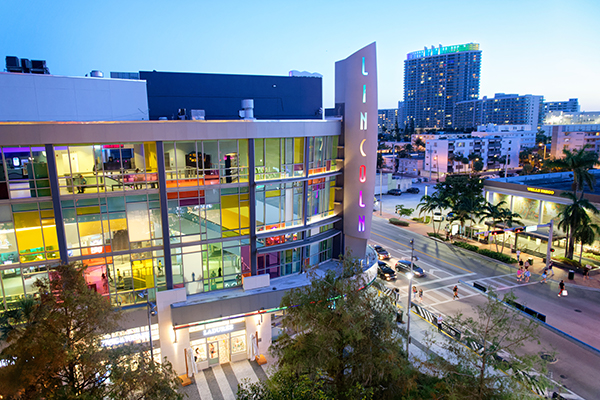 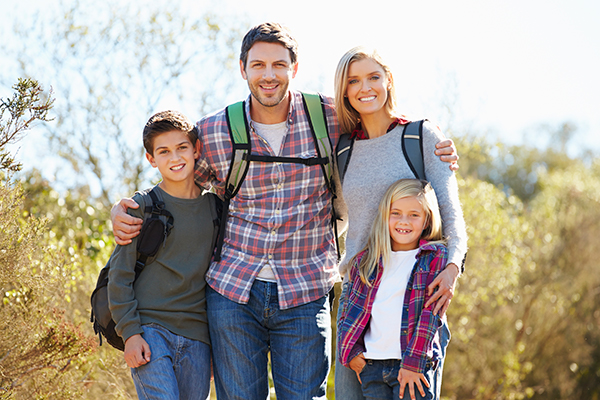 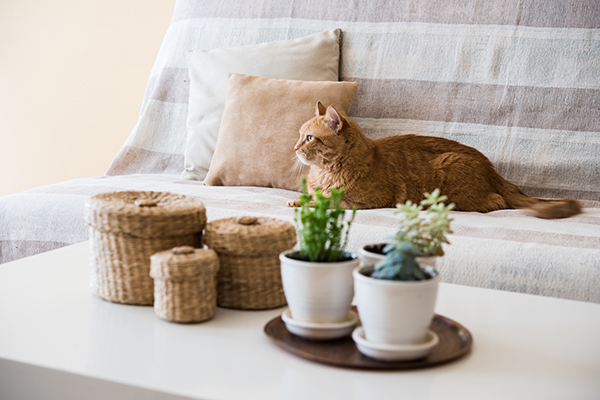 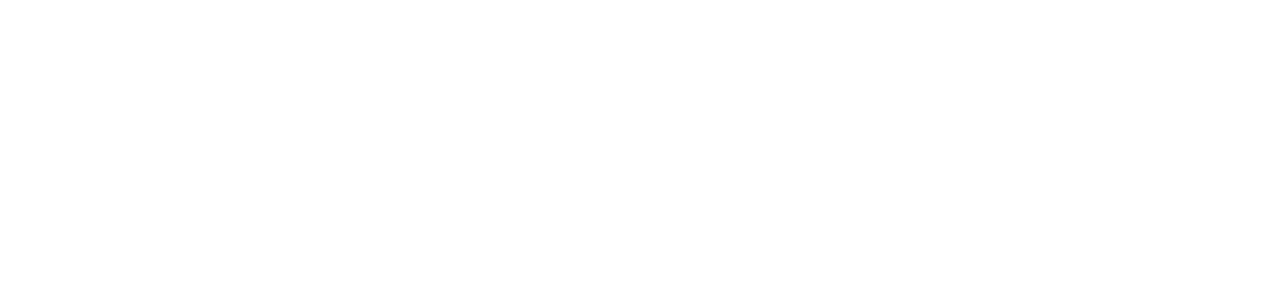 QNAP's AI-powered Photo Management Solution
QuMagie Introduction
What is QuMagie?
QuMagie is an AI-powered photo management solution with flexible storage space
QuMagie is a free application within QNAP NAS system
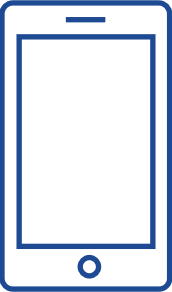 QNAP NAS
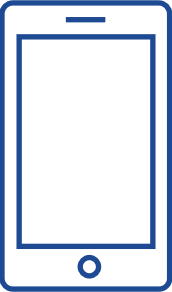 Mobile
Browse, Manage Photos
Mobile
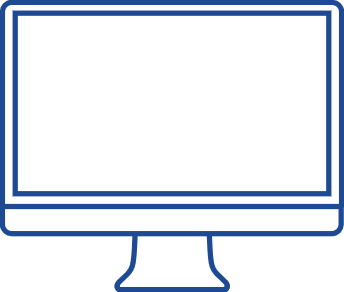 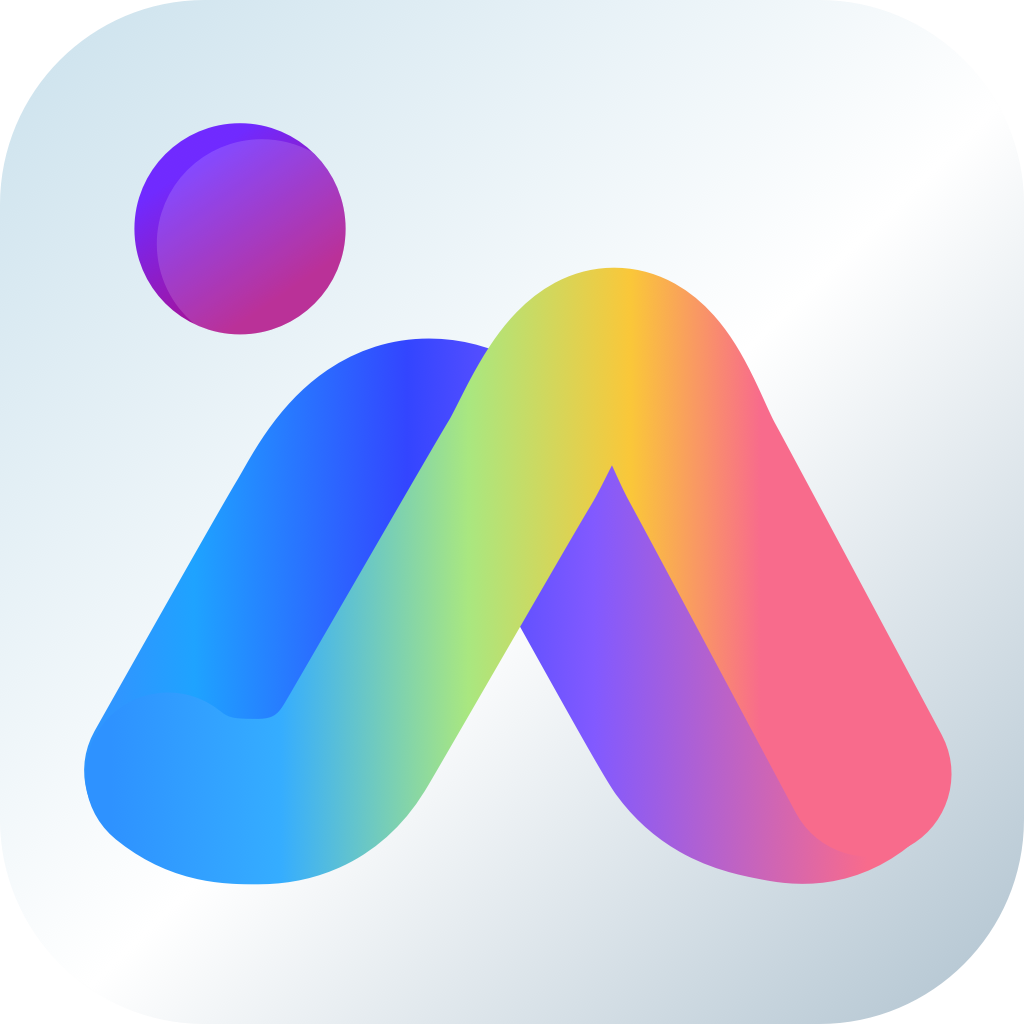 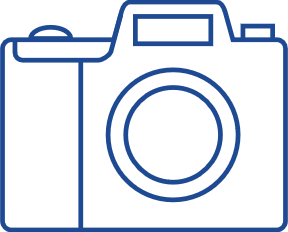 Upload, Backup Photos
PC
手持裝置
手持裝置
Camera
QuMagie
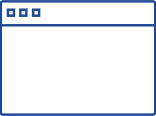 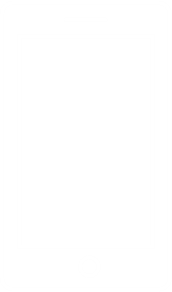 Share Photos
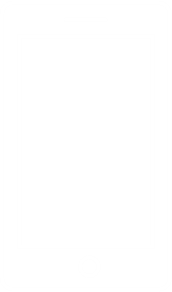 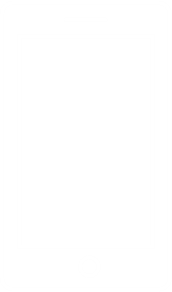 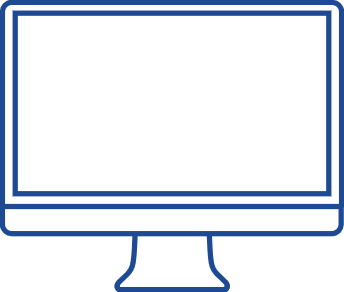 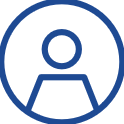 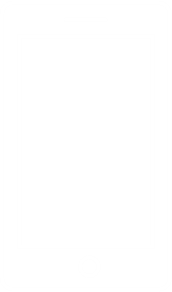 Social Media
手持裝置
手持裝置
PC
QuMagie Core
[Speaker Notes: CHT: AI 智能相簿讓您聰明管理照片，搭配 NAS 彈性擴充儲存空間，隨拍即存不設限
ENG: The AI-powered photo management solution with flexible storage space]
QuMagie Introduction
What is QuMagie Core?
The AI powered brain of QuMagie
Featured with face recognition and object classification
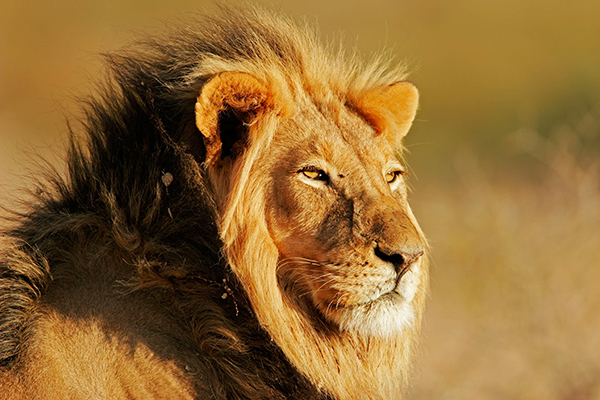 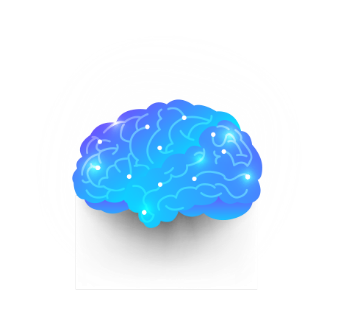 Lion
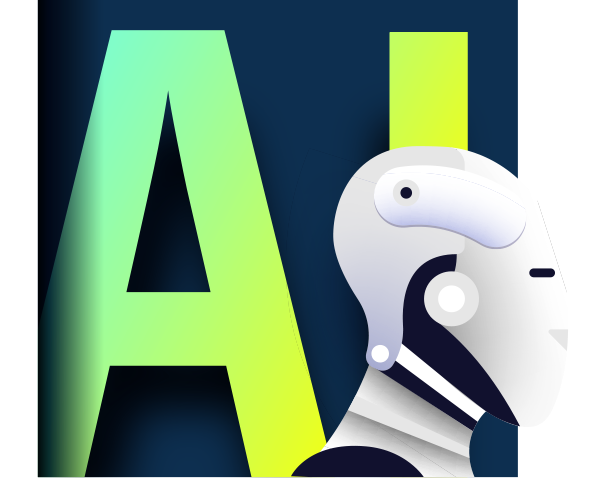 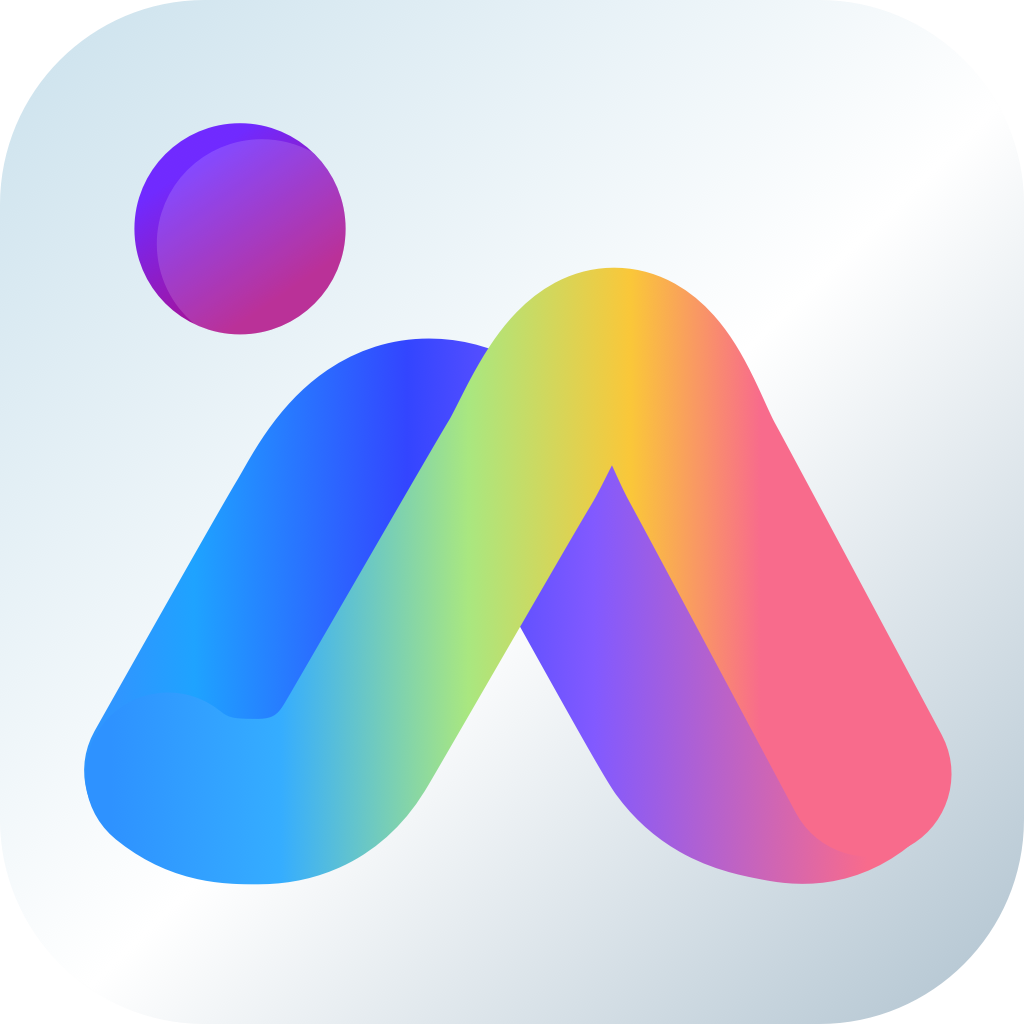 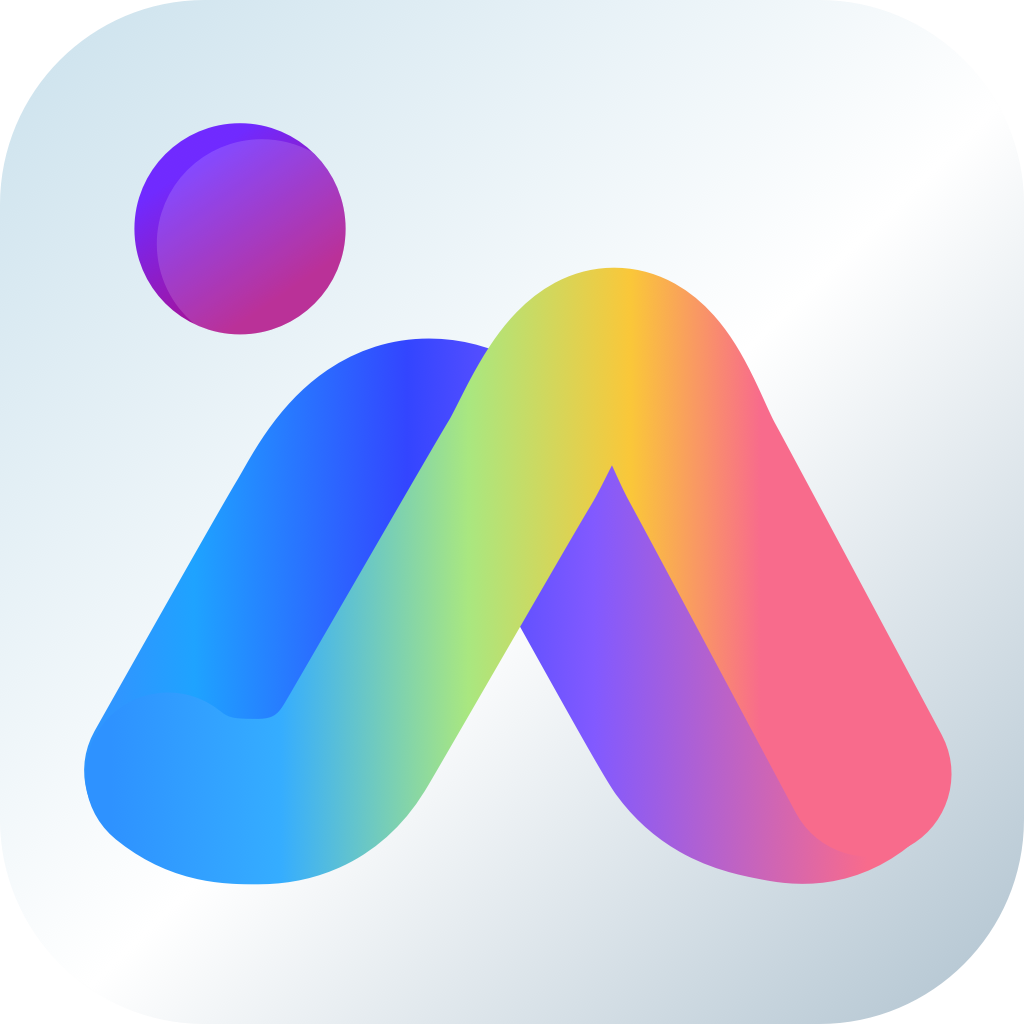 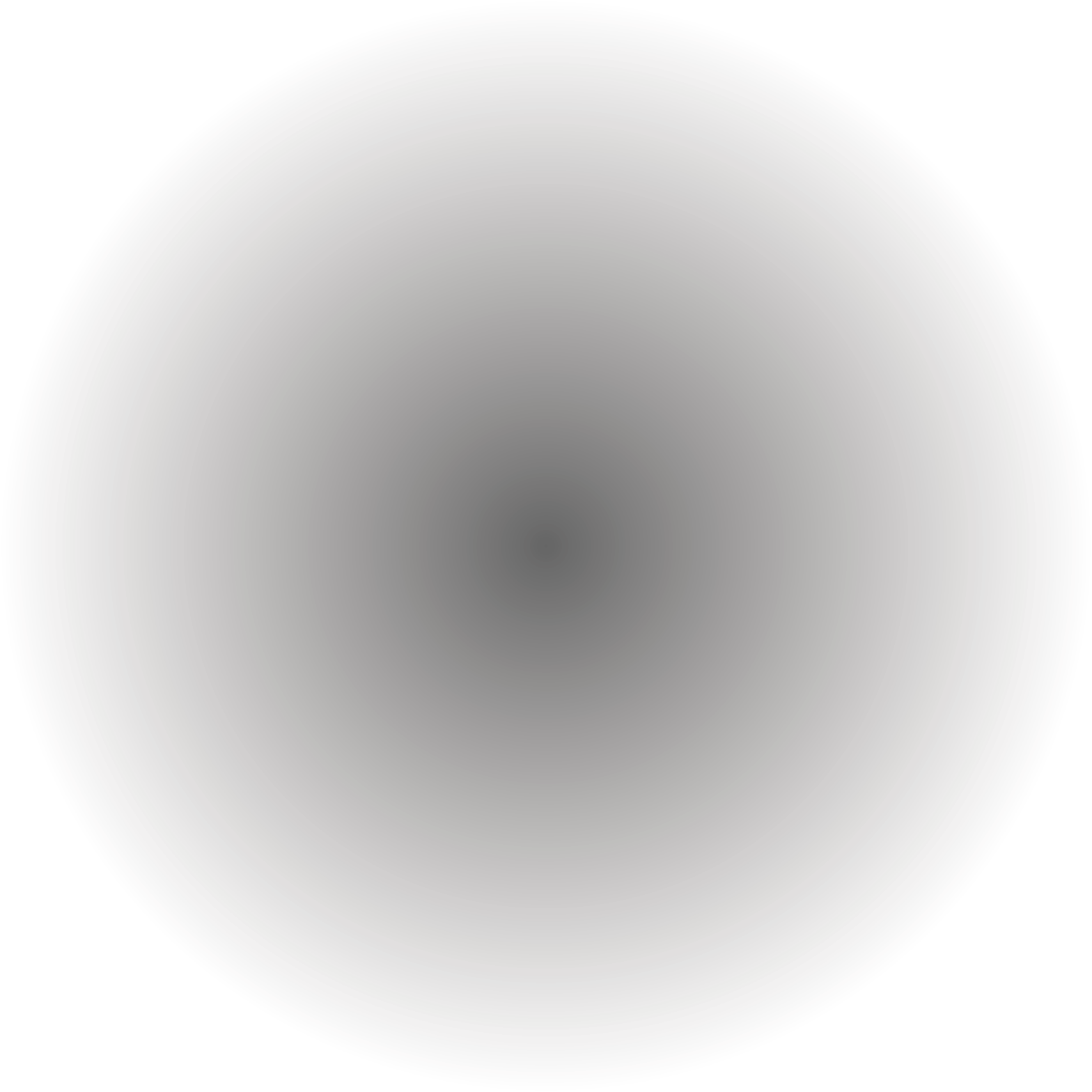 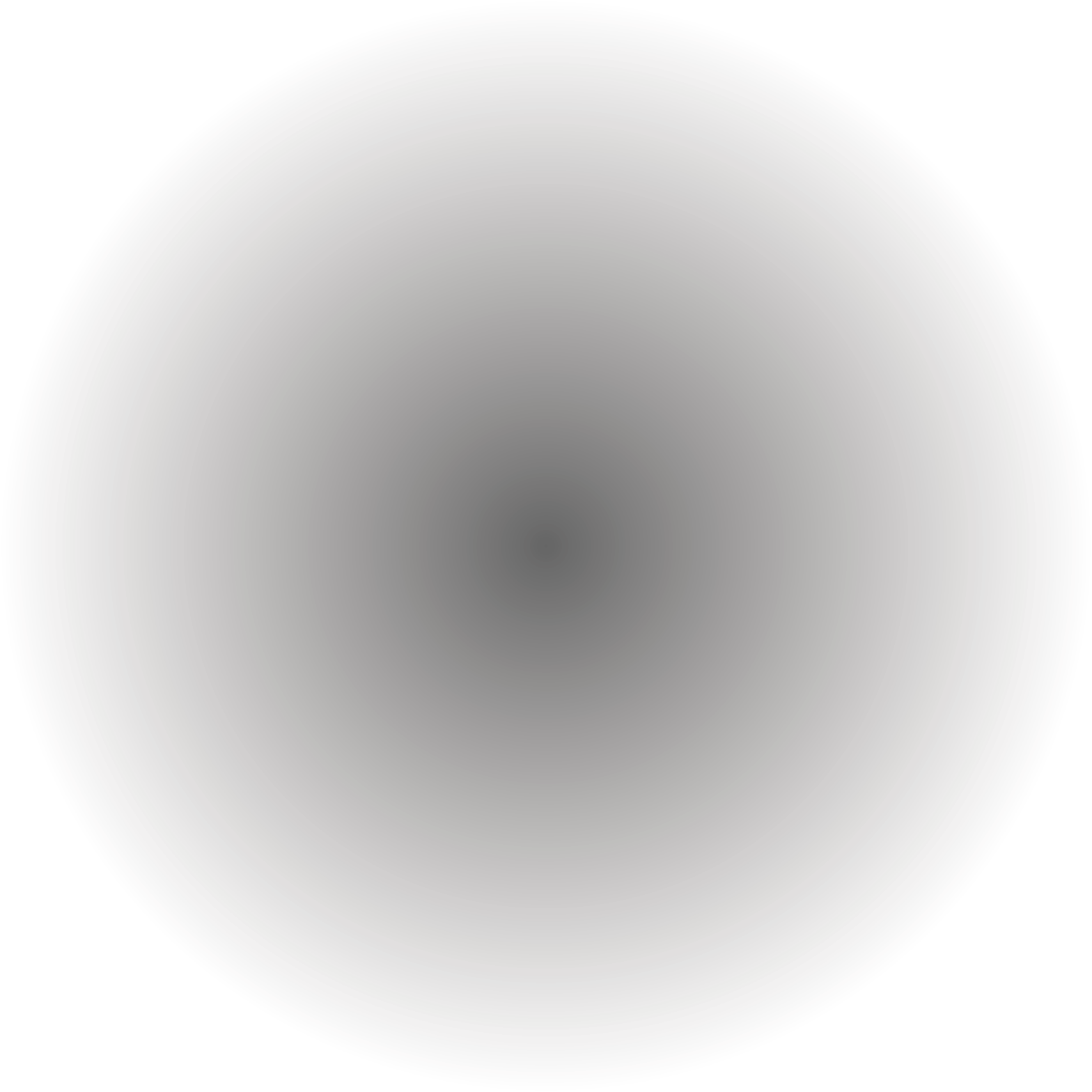 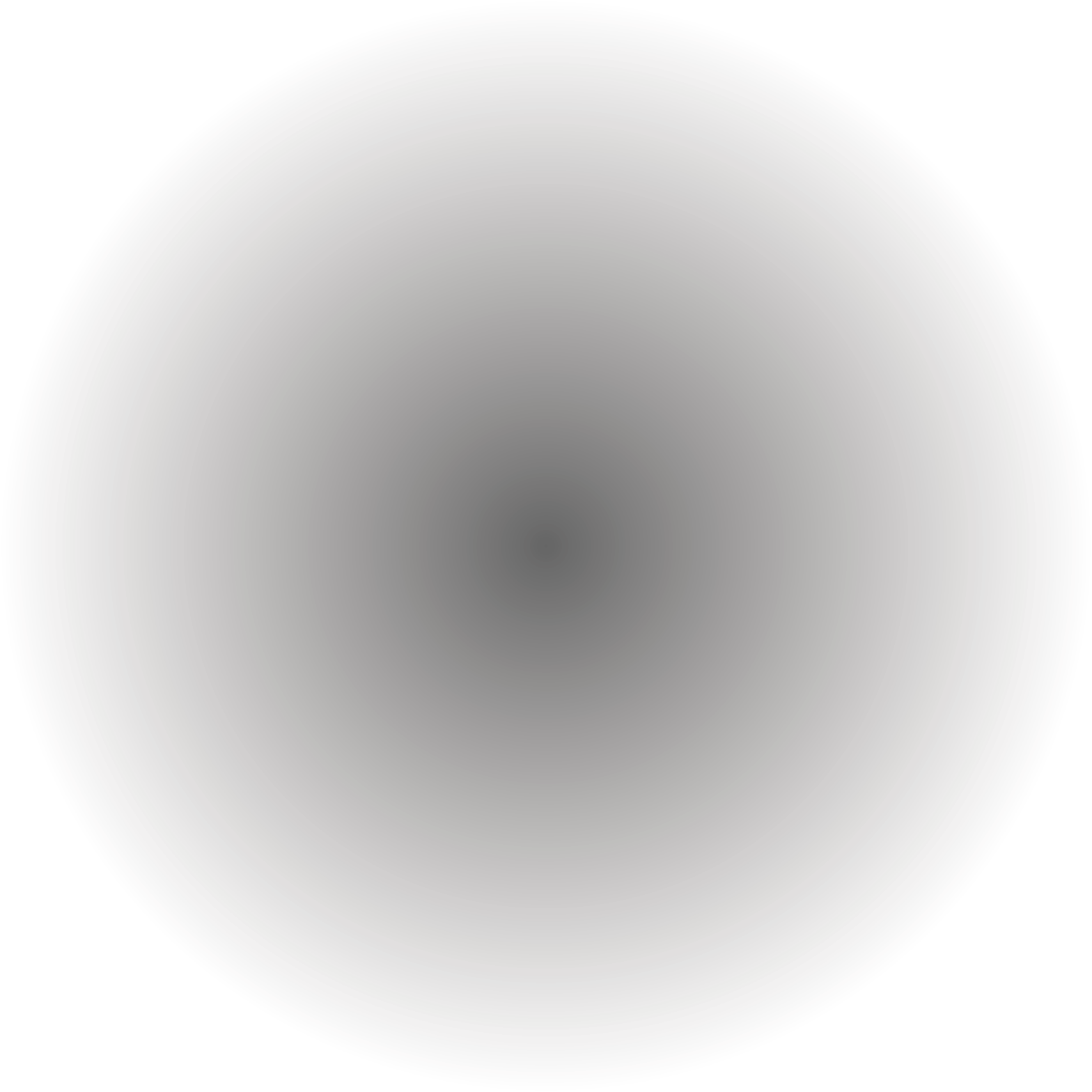 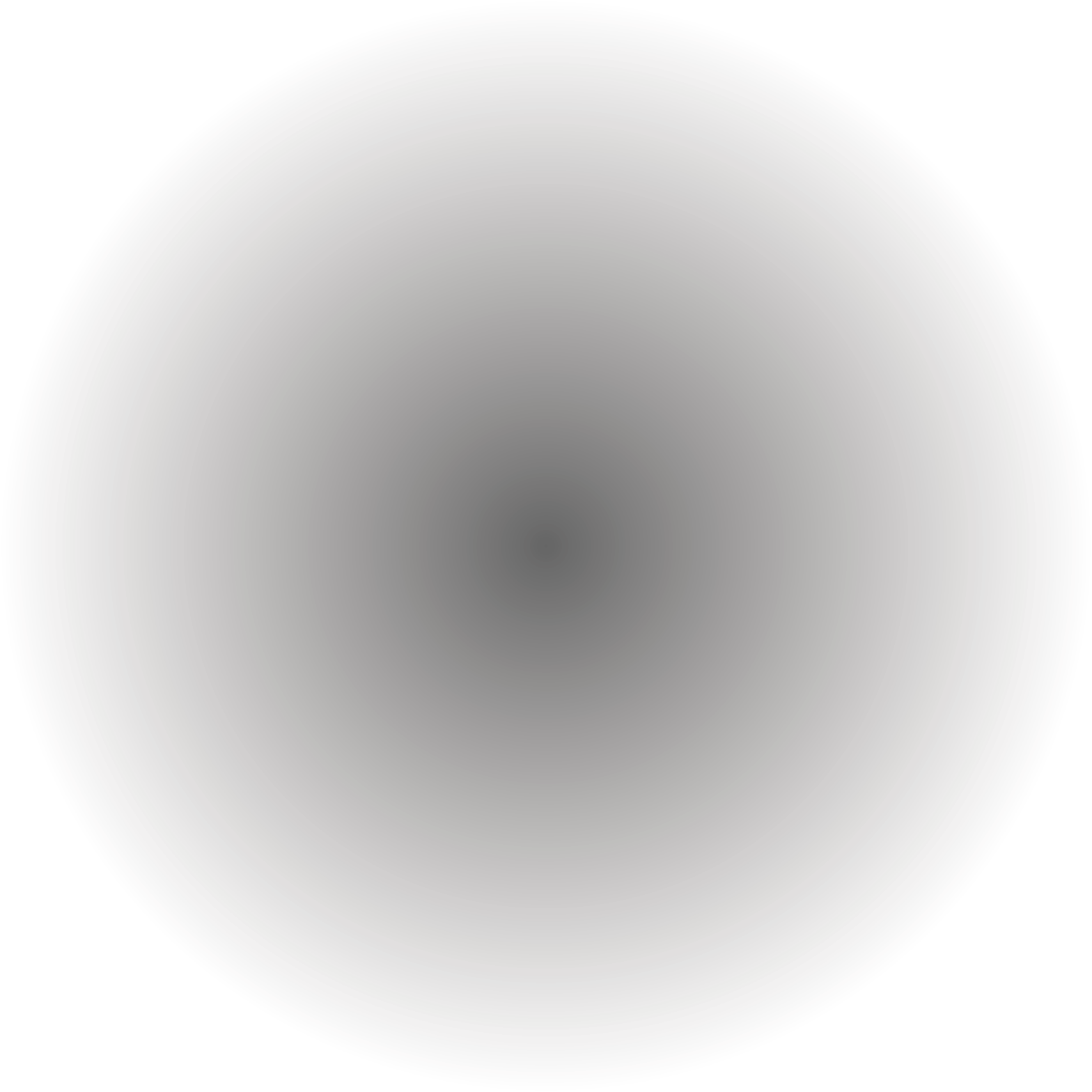 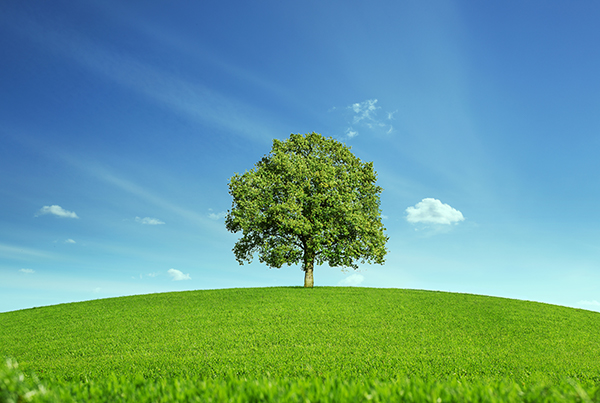 Tree
Face Recognition
Object Classification
Smart Albums
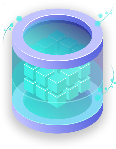 People
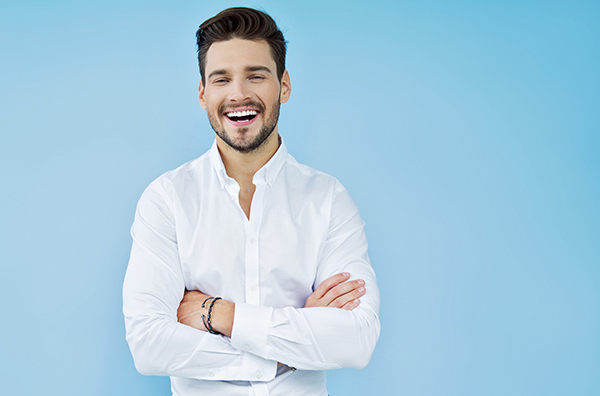 QuMagie
QuMagie Core
[Speaker Notes: CHT: AI 智能相簿讓您聰明管理照片，搭配 NAS 彈性擴充儲存空間，隨拍即存不設限
ENG: The AI-powered photo management solution with flexible storage space]
QuMagie Introduction
What problems do QuMagie solve?
  QuMagie not only does all the things Google Photos is doing...
Access, download, upload, and share photos from anywhere with PC and mobile devices
Automatic face and object classification powered by AI
Photo storage and management
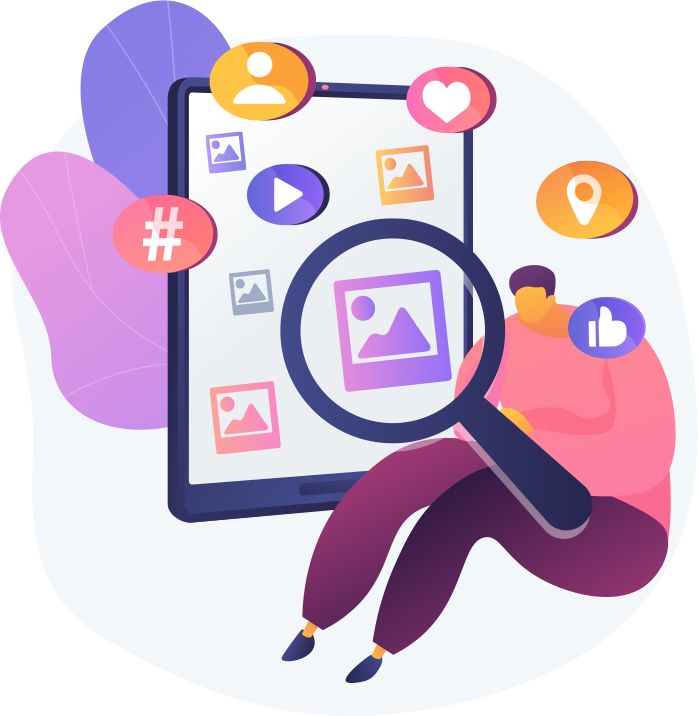 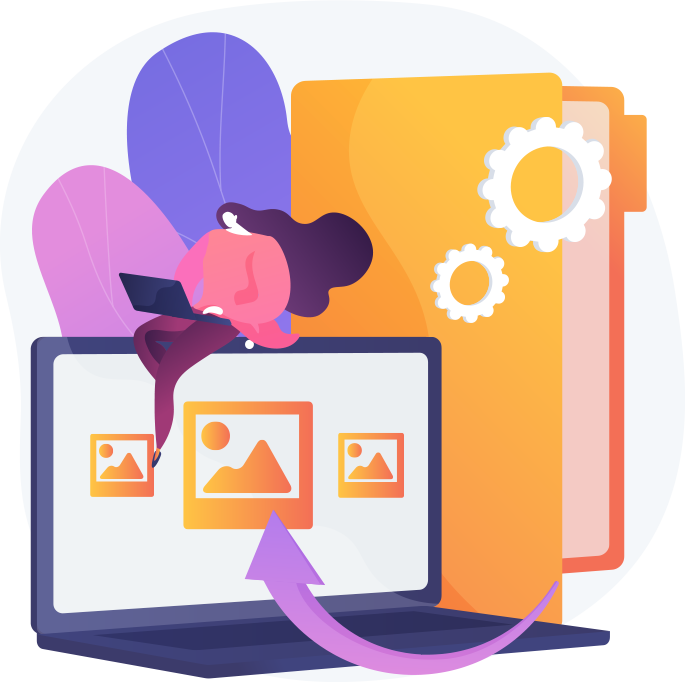 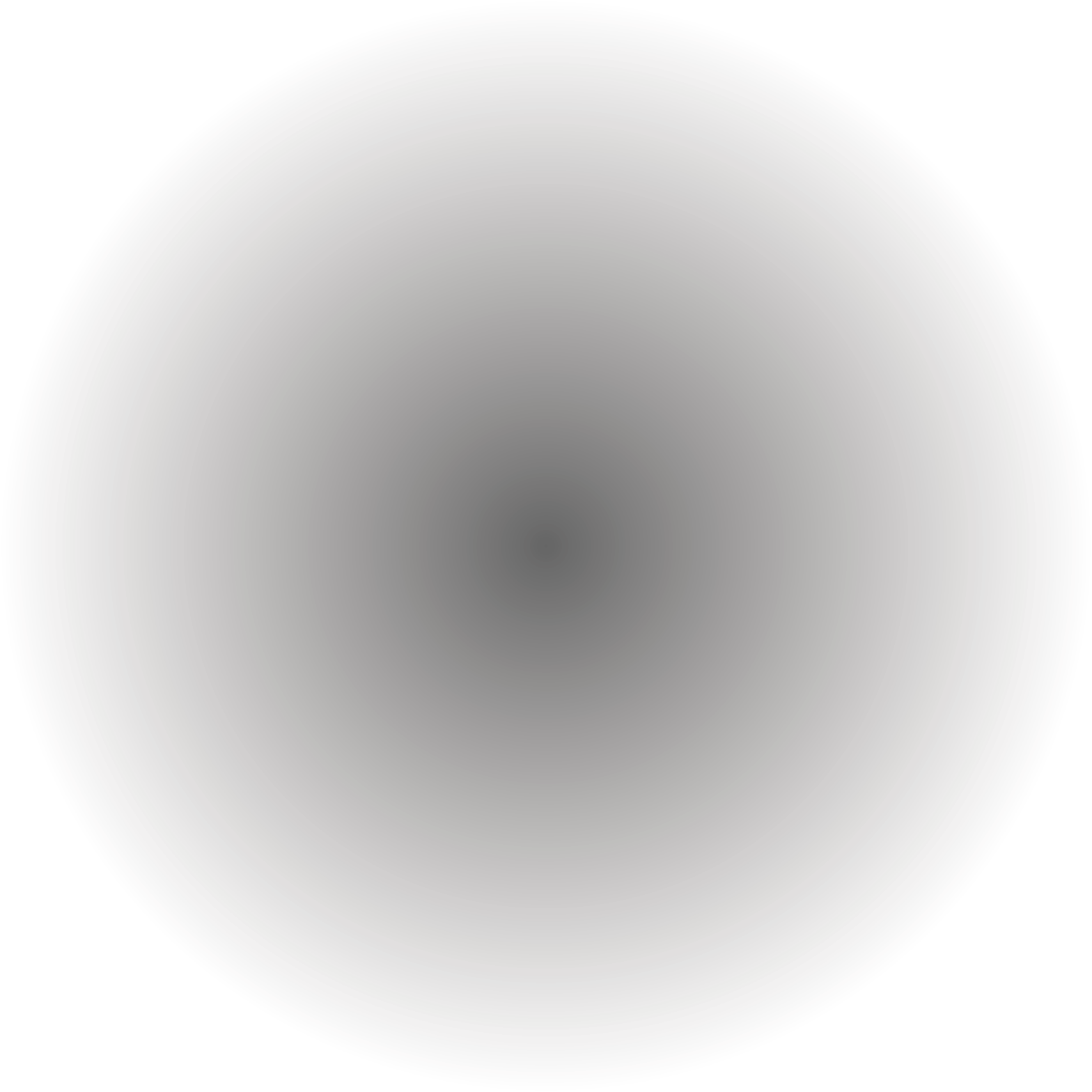 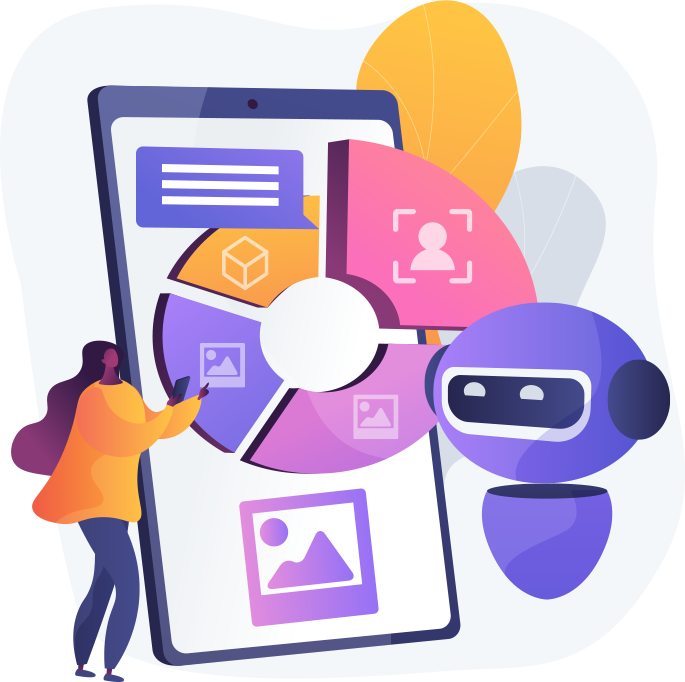 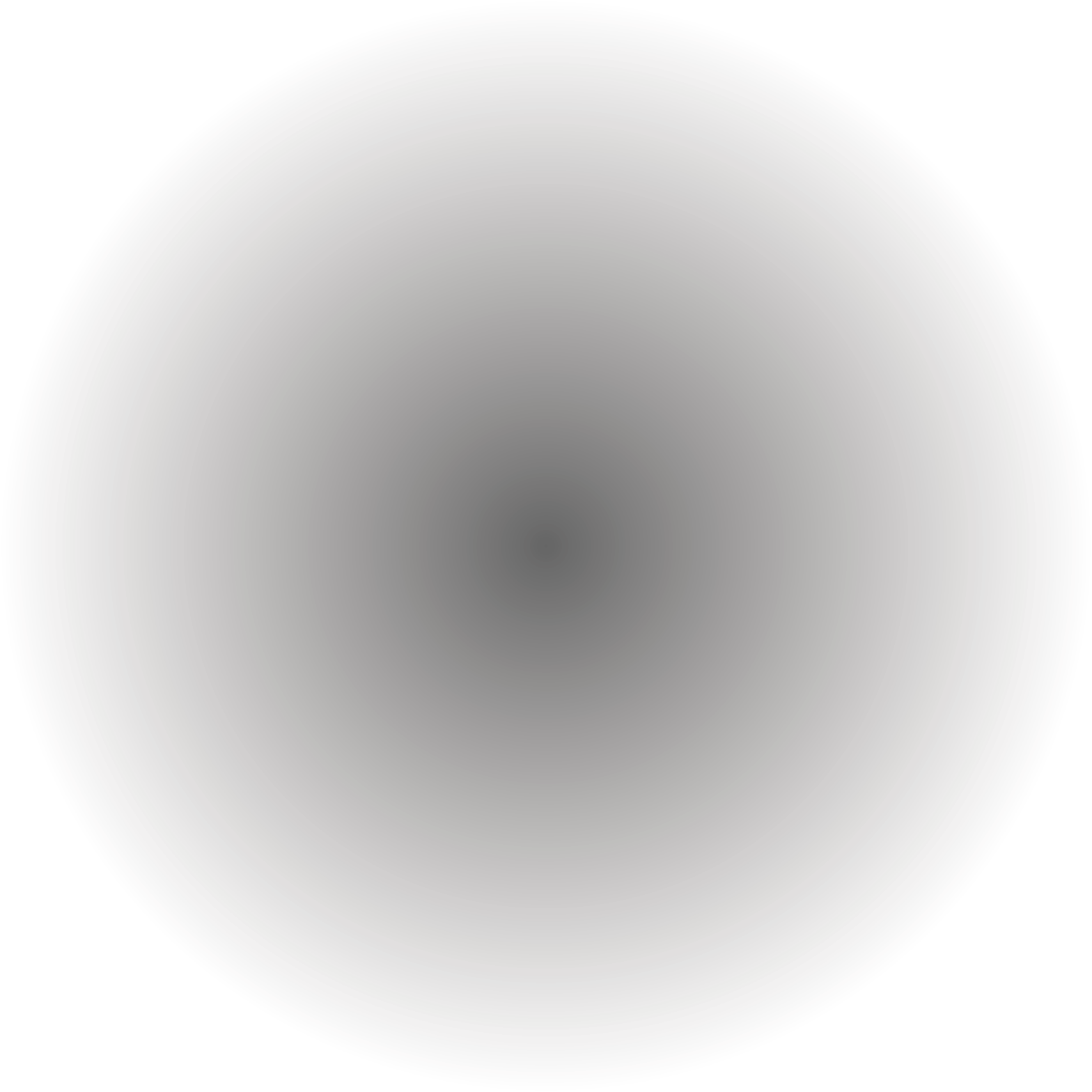 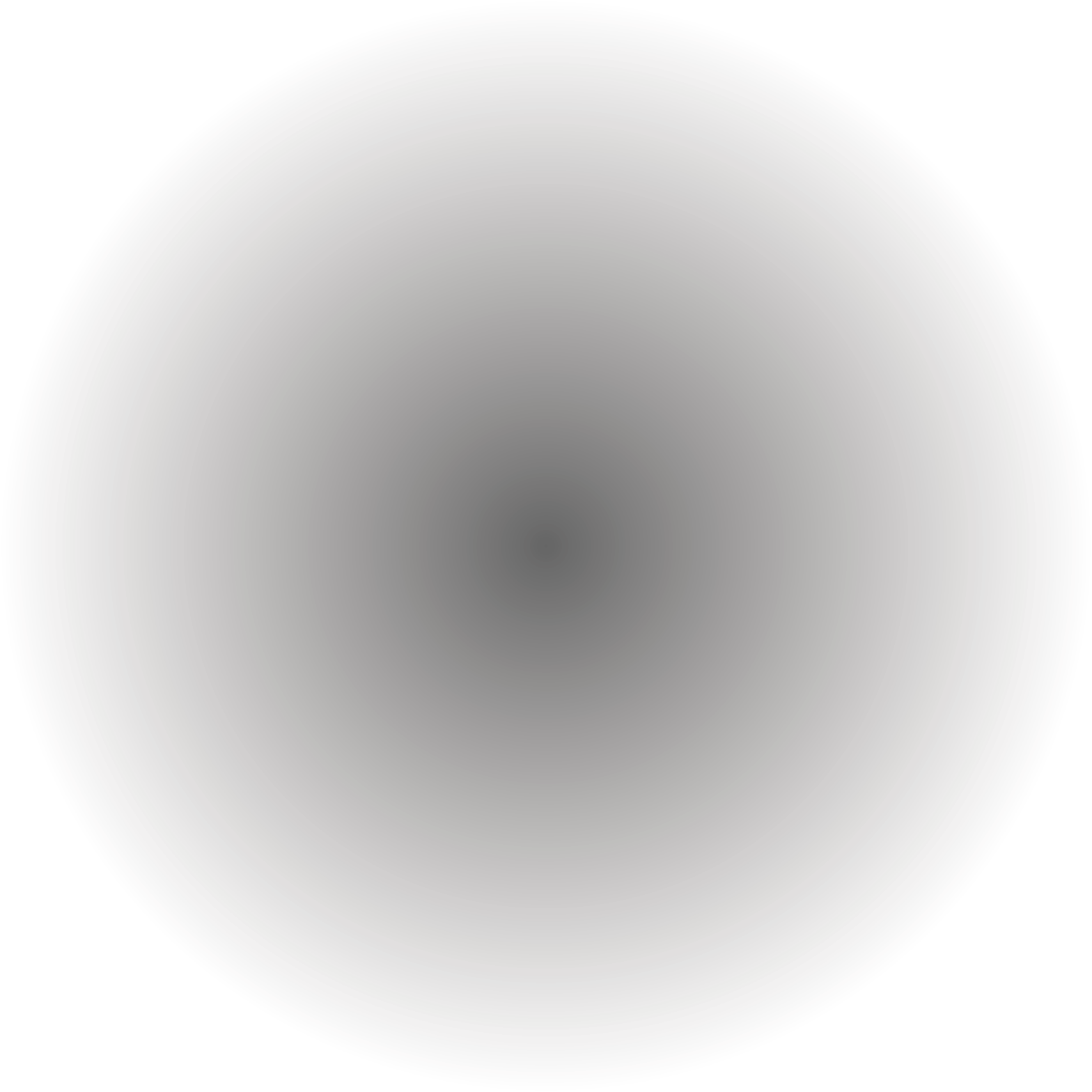 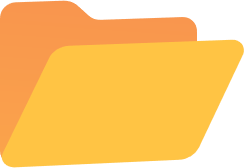 QuMagie Introduction
What problems does QuMagie solve?
But QuMagie provides even more…
Can be deployed on-premise and on cloud (QuTScloud)
One-Time purchase experience
4
1
Flexible storage space utilization (different RAID configs)
Overall QNAP NAS ecosystem with multimedia, file management, and backup applications
2
5
For example, you can use QNAP Hybrid Backup Sync to backup photos from Dropbox, Google Drive to QuMagie
More powerful search, filter, and classification methods for you to find the photos
3
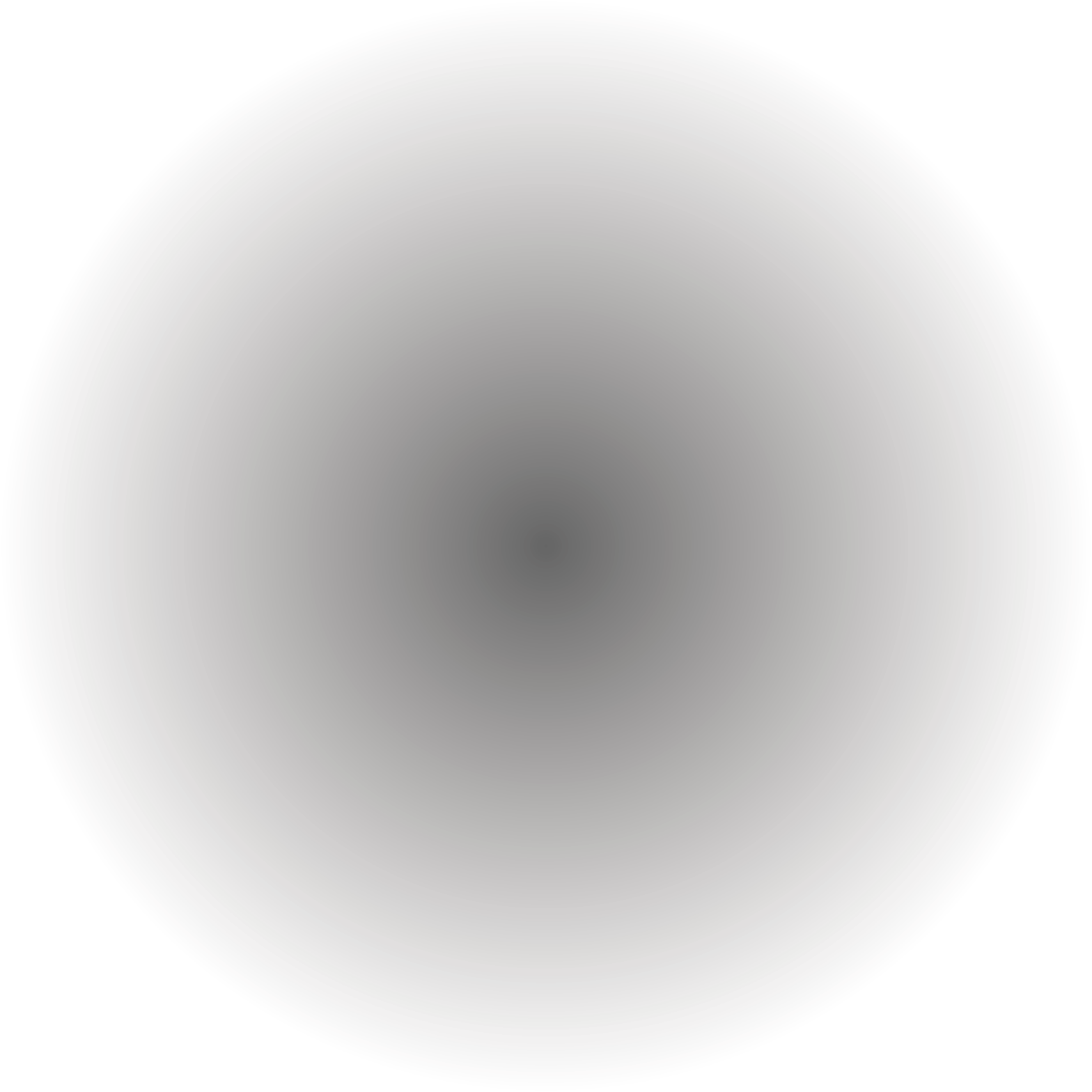 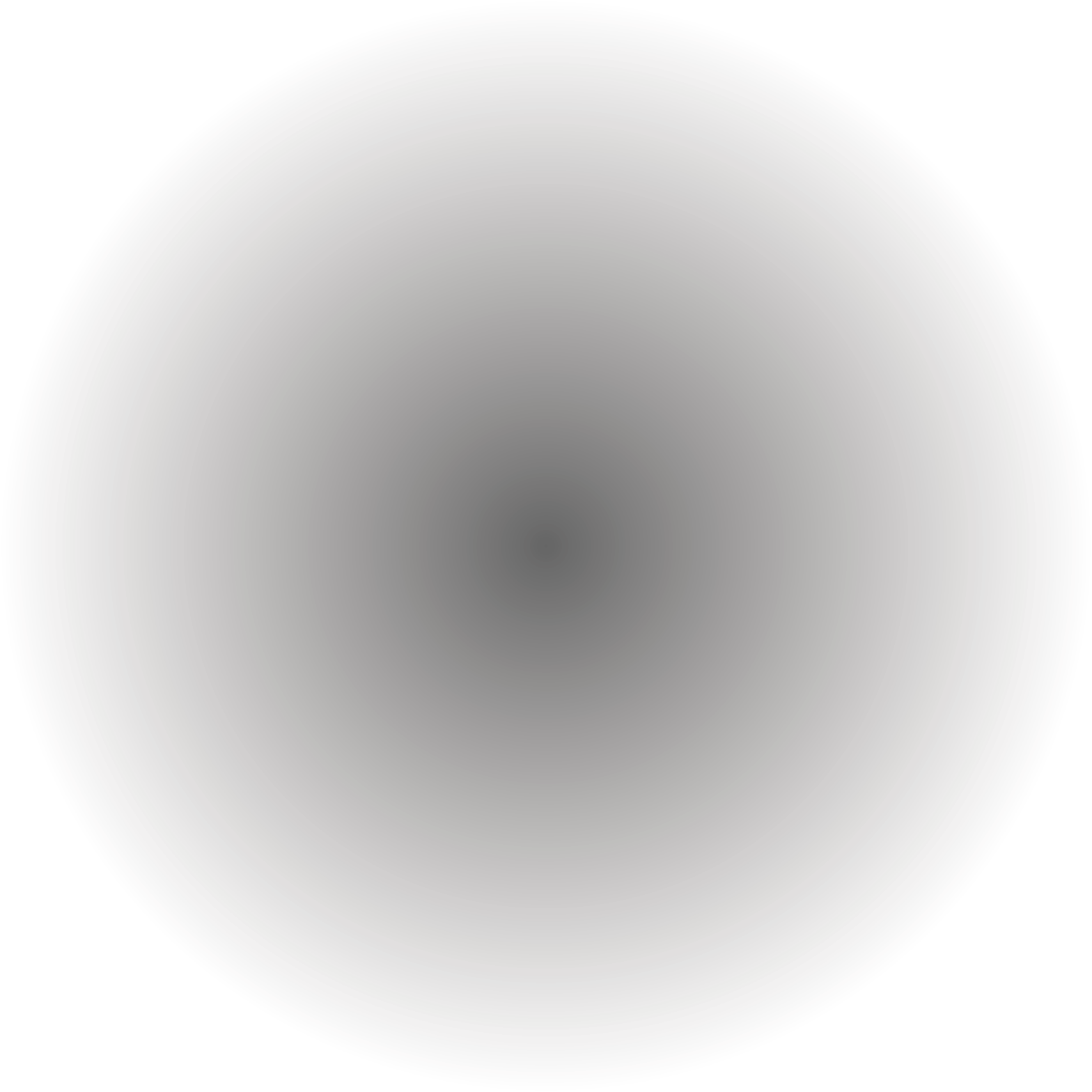 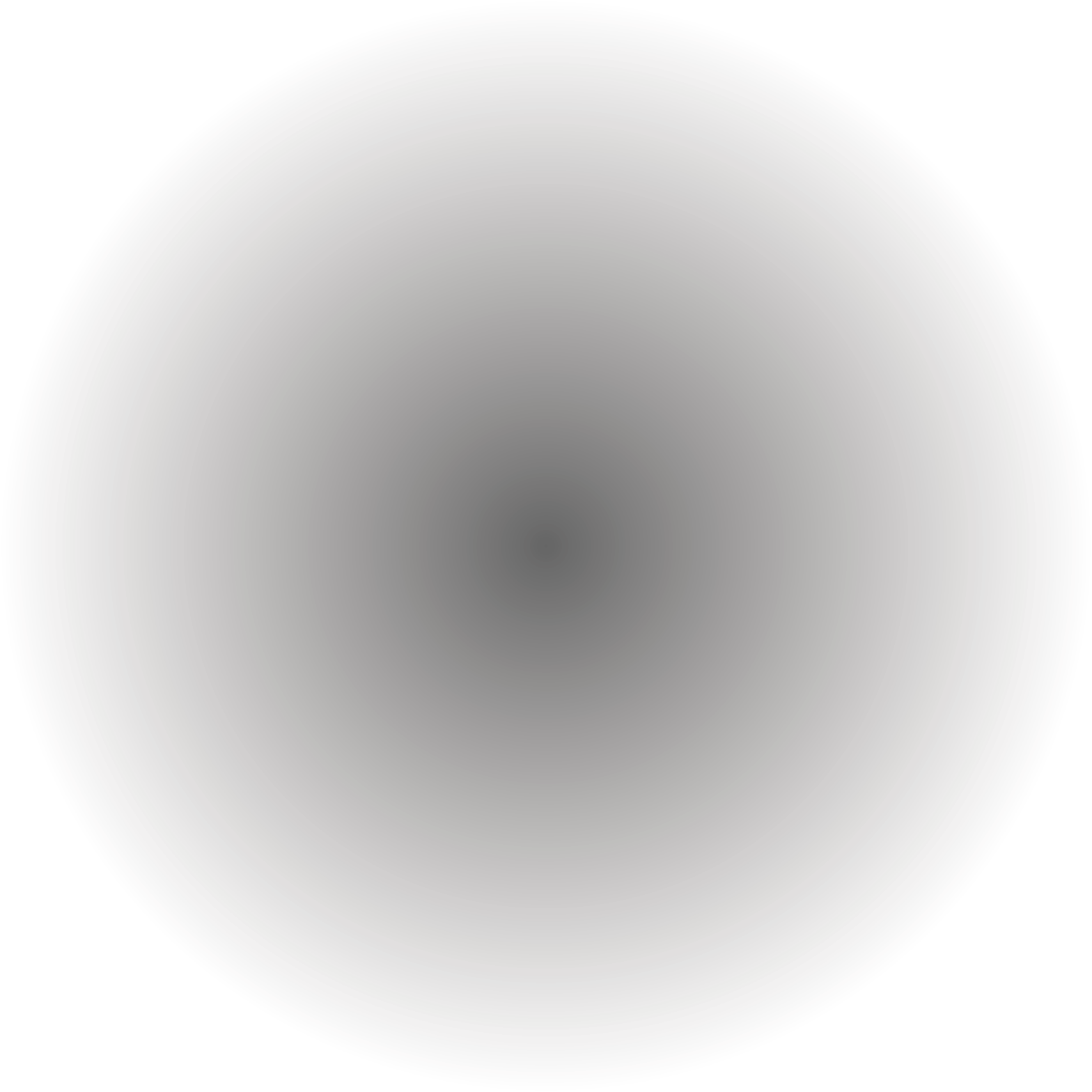 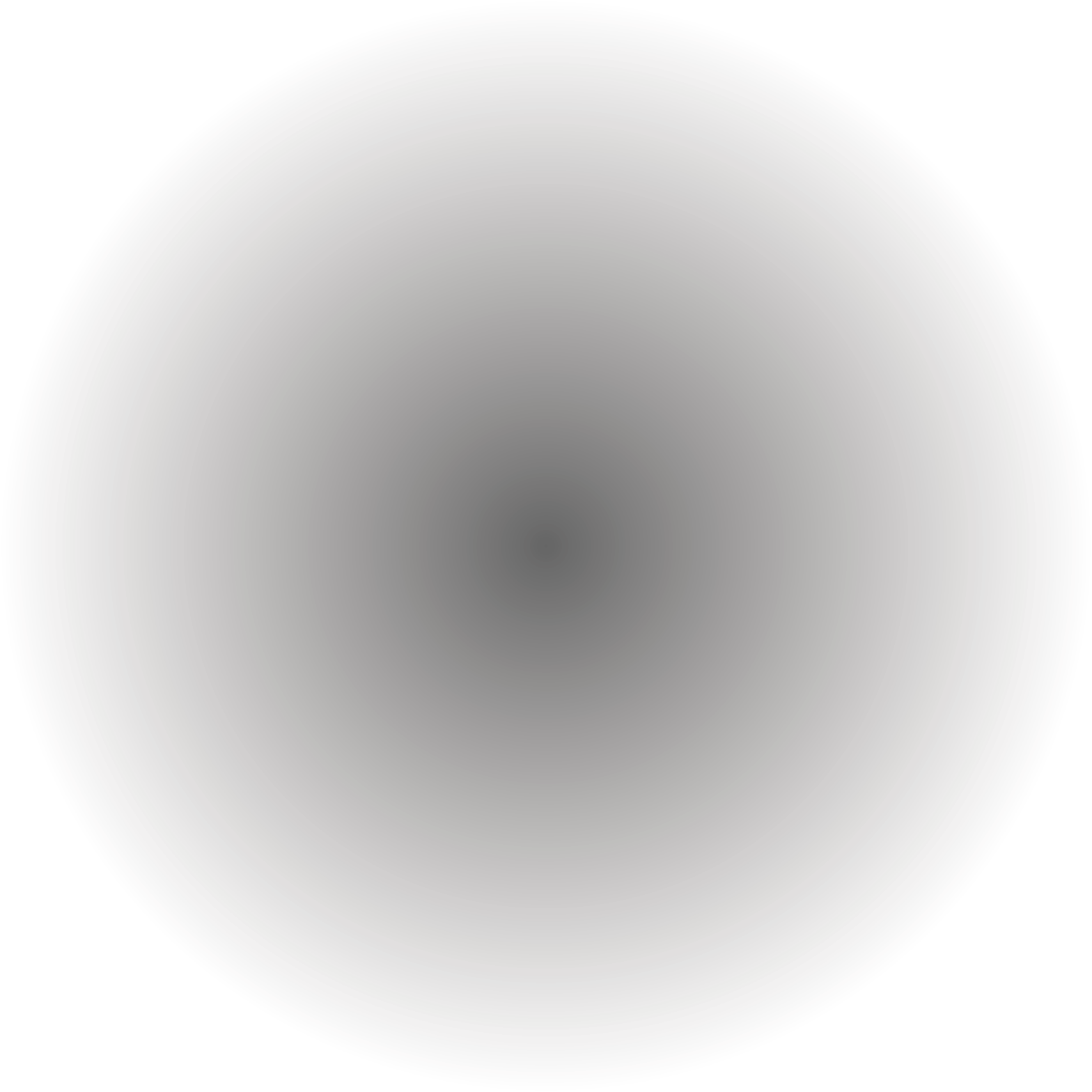 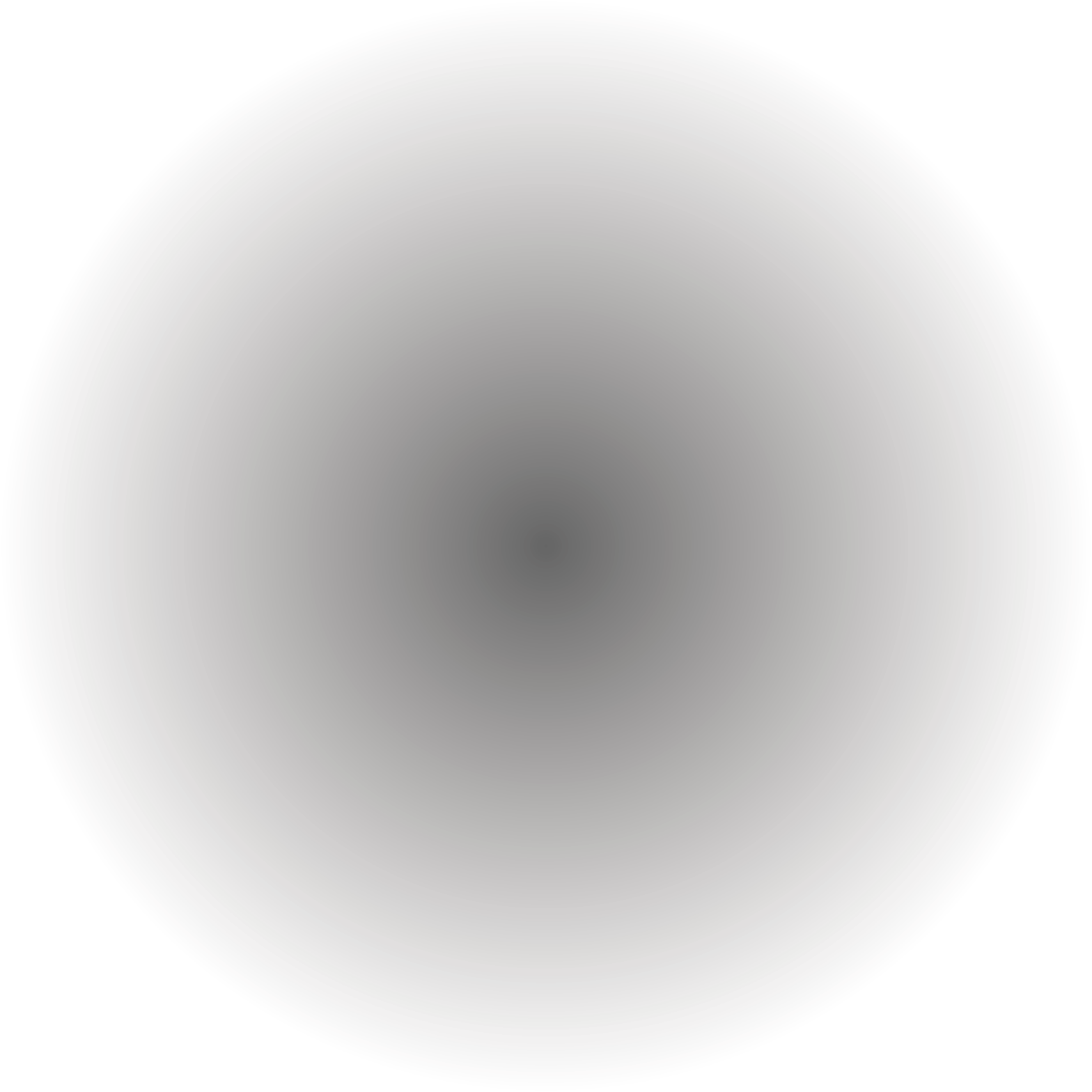 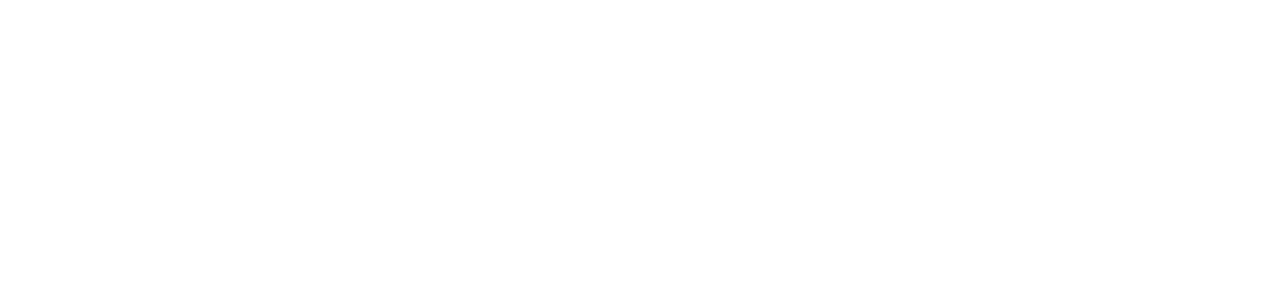 User Stories
Locate Similar Photos Effortlessly
Target user
Wildlife/Nature/Landscape Photographer 

Problem faced
It's hard to locate similar photos when I have a large photo database
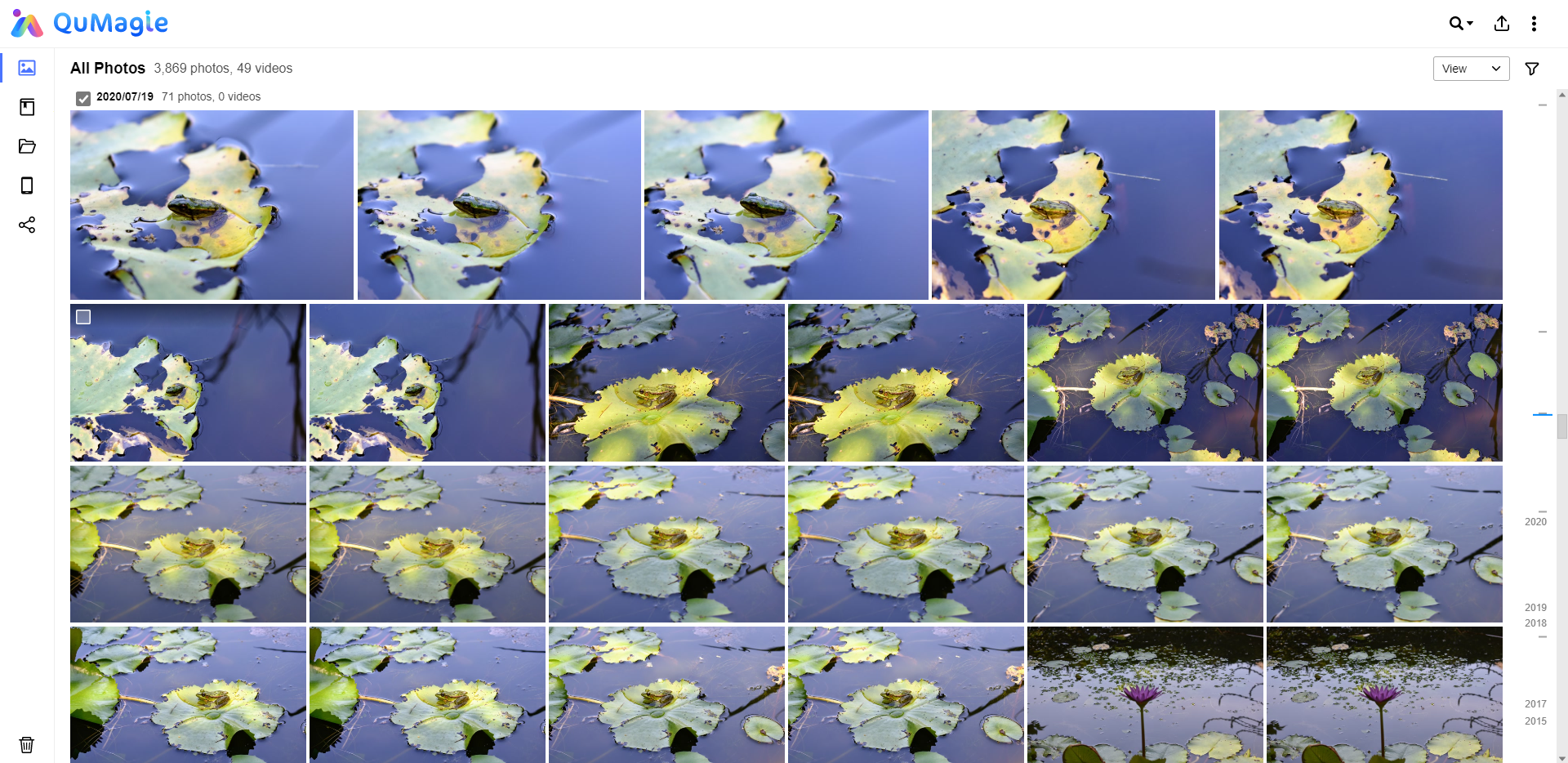 Locate Similar Photos Effortlessly
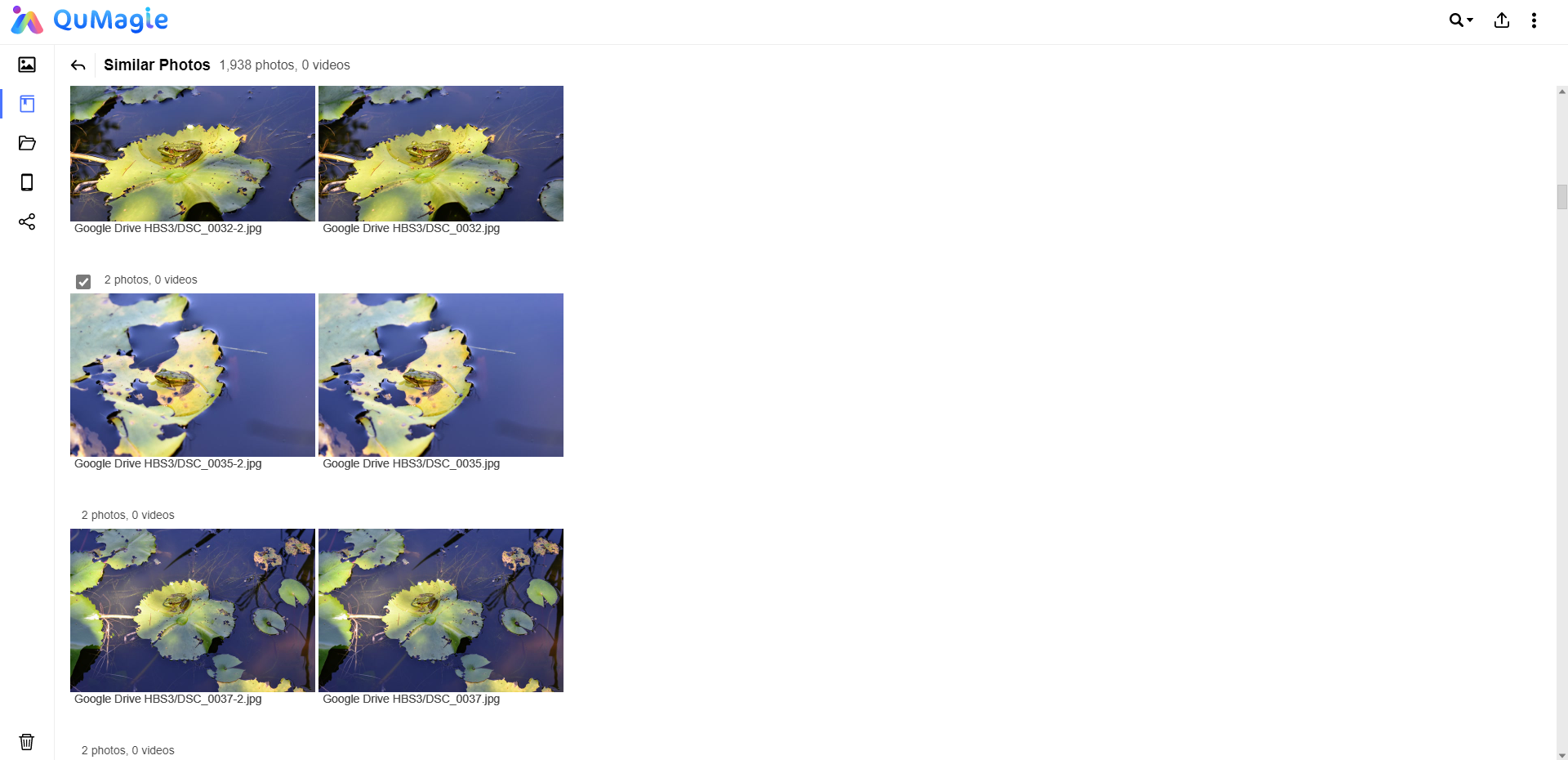 1
Solution
Automatic detection of similar photos
With the function of detecting similar photos, I can view clusters of similar photos in Album Mode, and get to decide either to choose or to delete, thus saving time and space
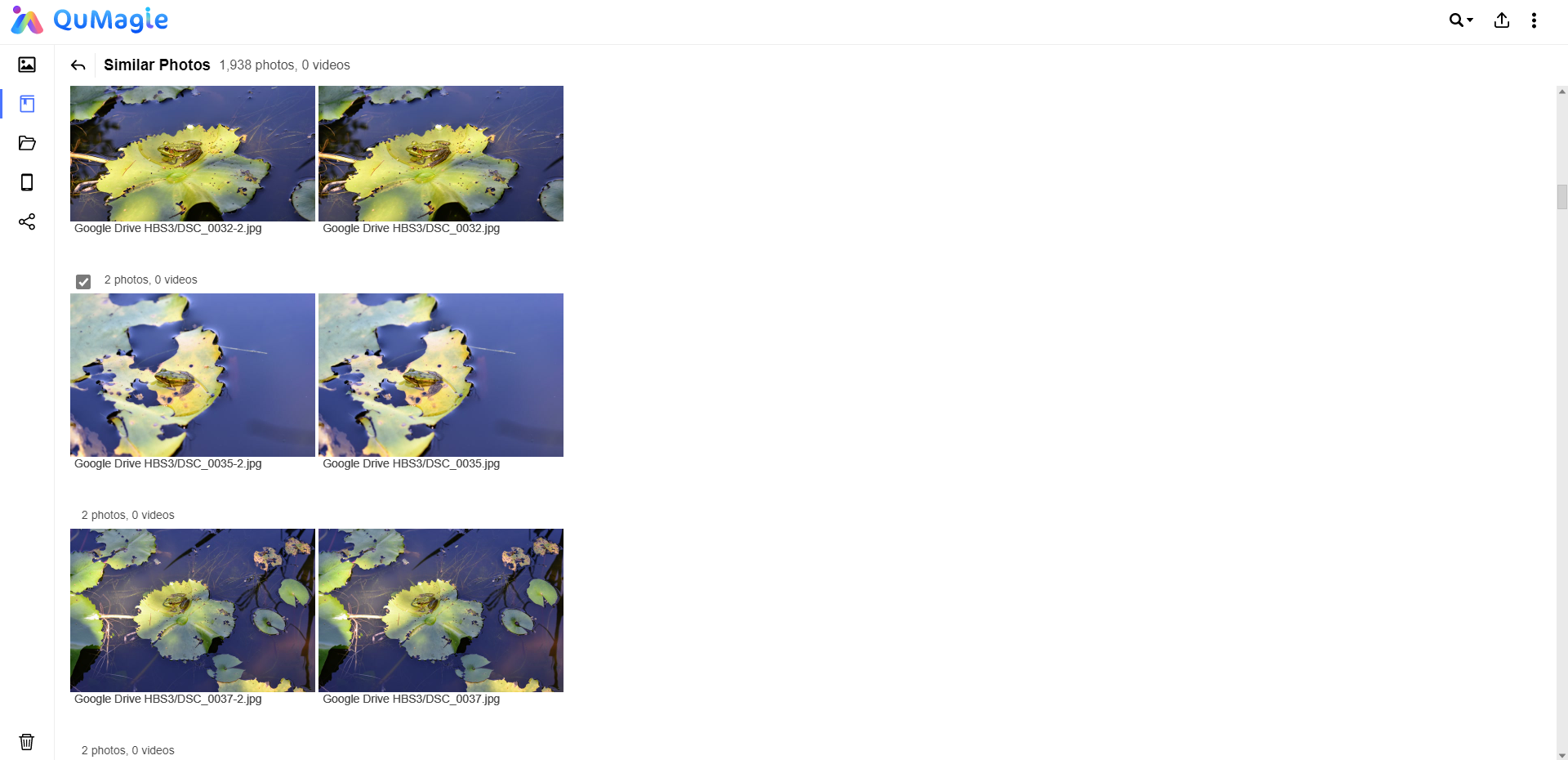 Locate Similar Photos Effortlessly
2
Solution
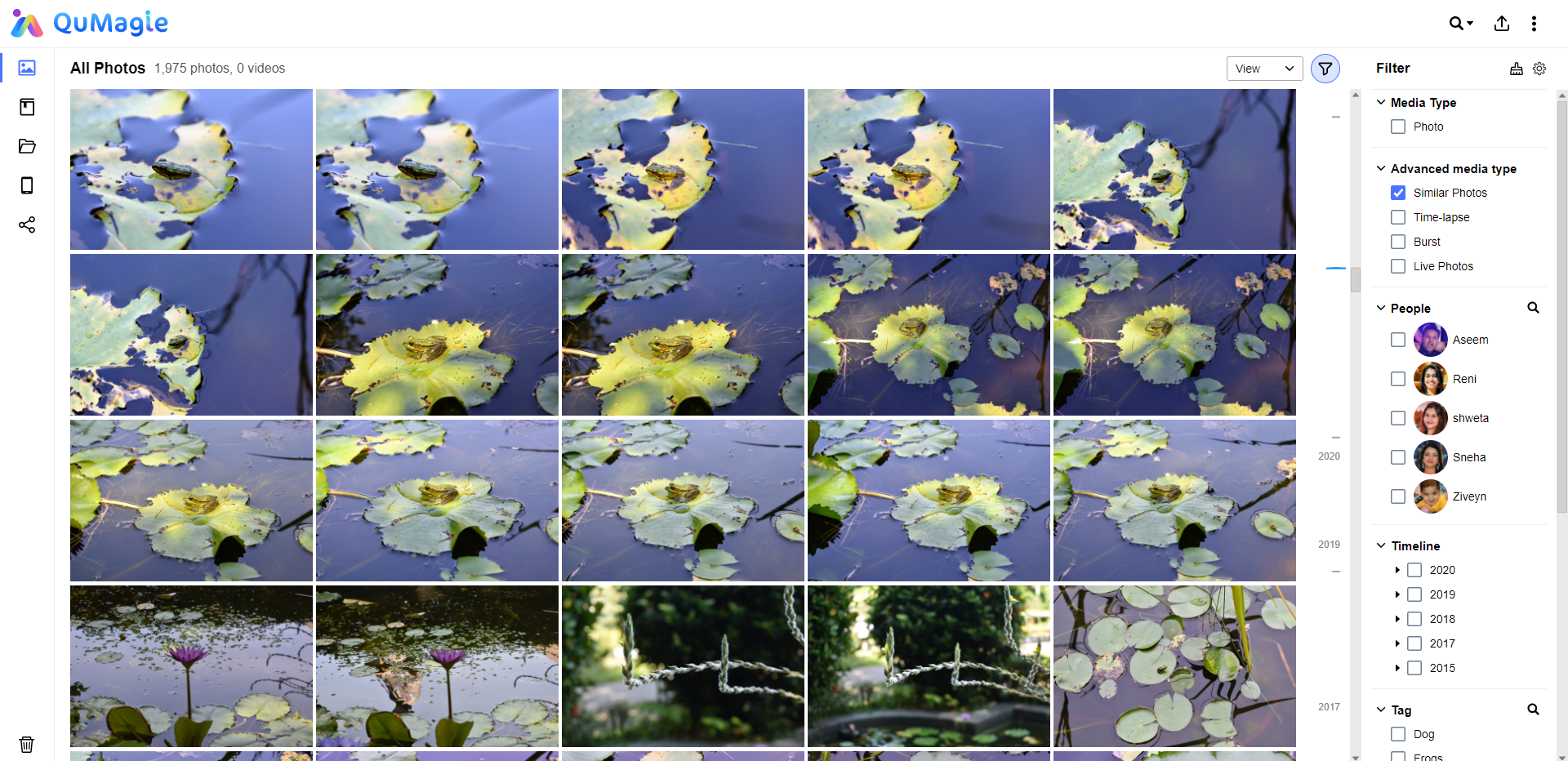 Filter out similar photos
I can also filter by choosing Similar Photos in Advanced Media Type in Photo Mode
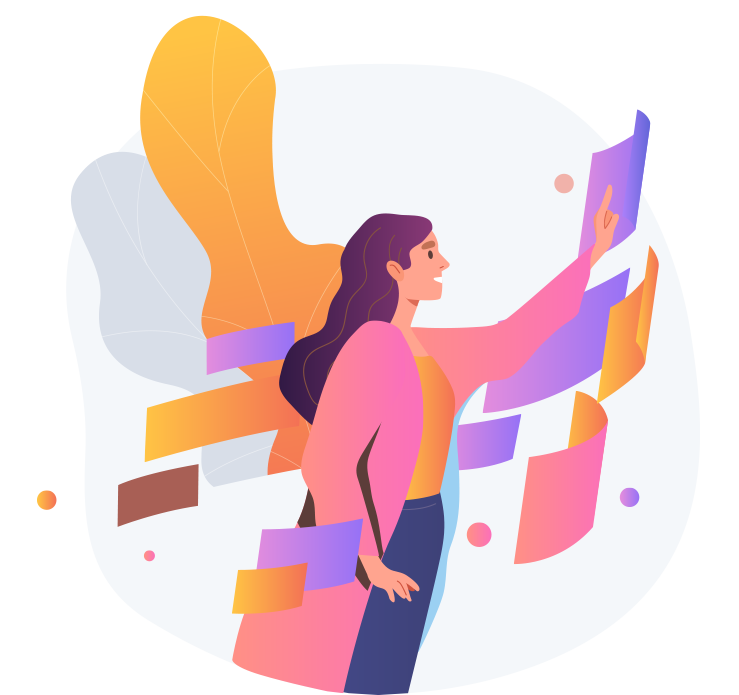 Advanced Filters For Quick Browsing
Target user
Individual user/family

Problem faced
There are too many family/personal photos accumulated over a period of time, it's hard to browse through and quickly find the photos you need
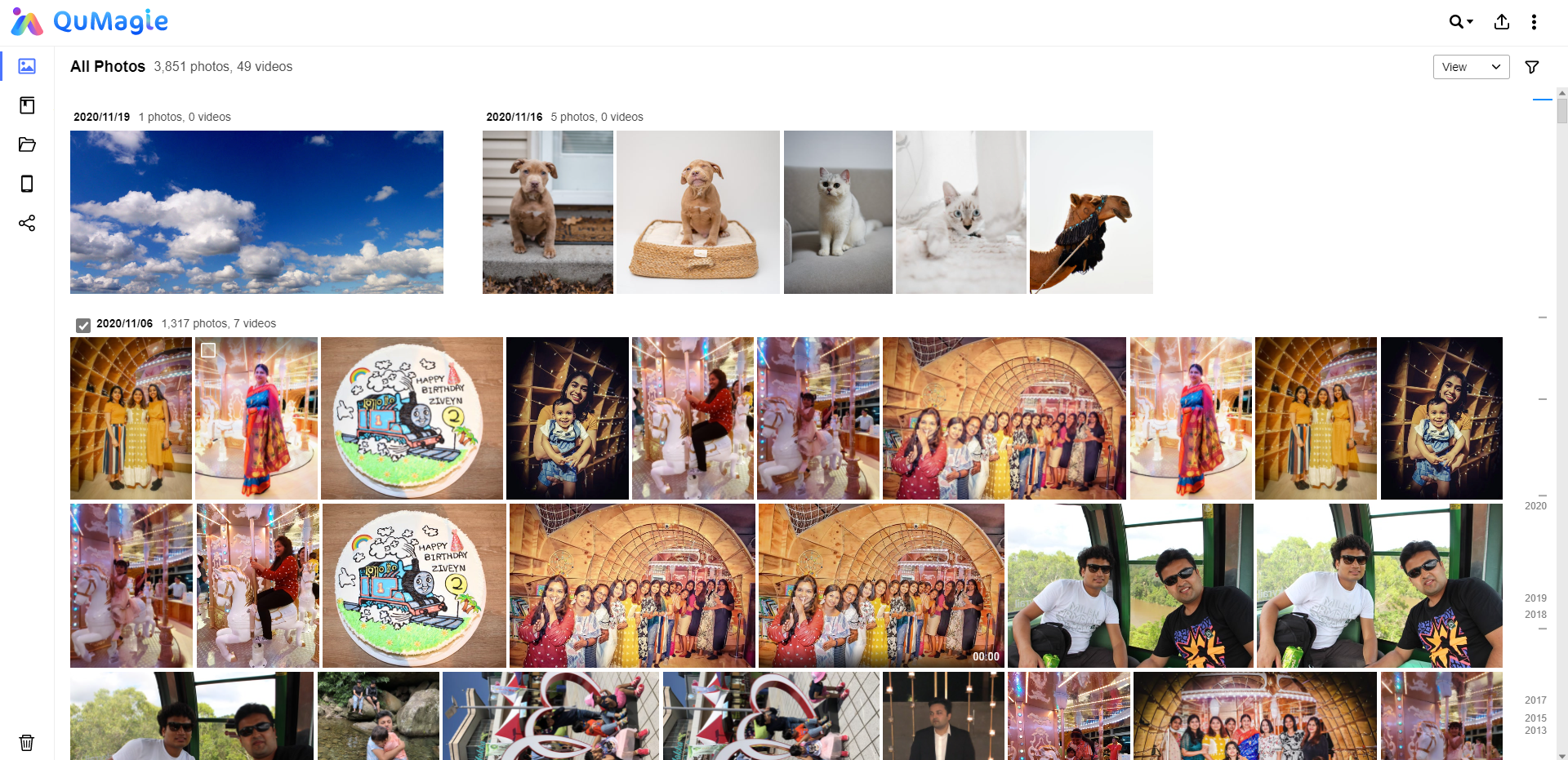 Advanced Filters For Quick Browsing
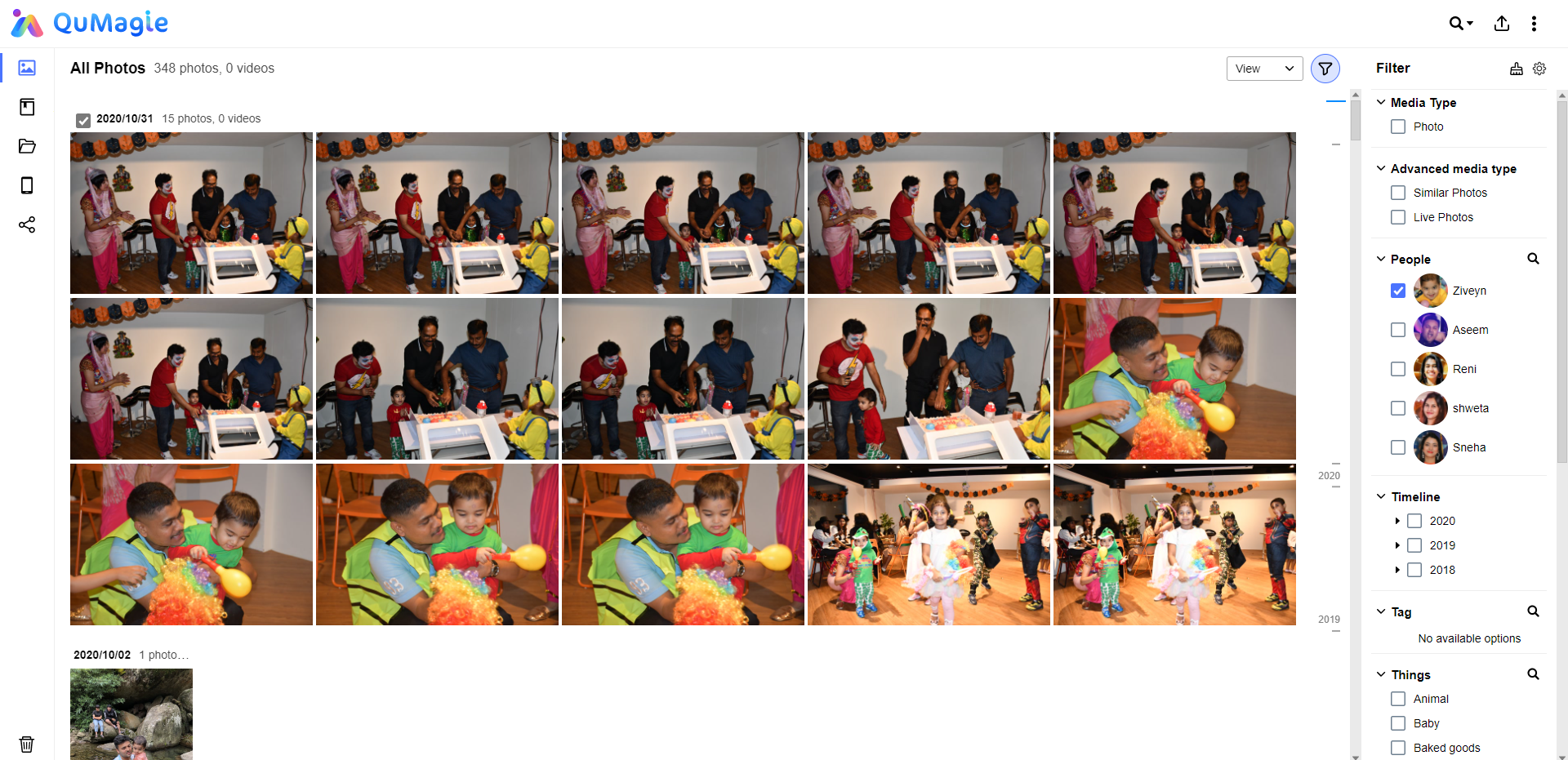 Solution
Filter them out
* Filter specific Person
* Filter specific AI categorized Things
* Filter specific Time, Media type, Tags, and Places
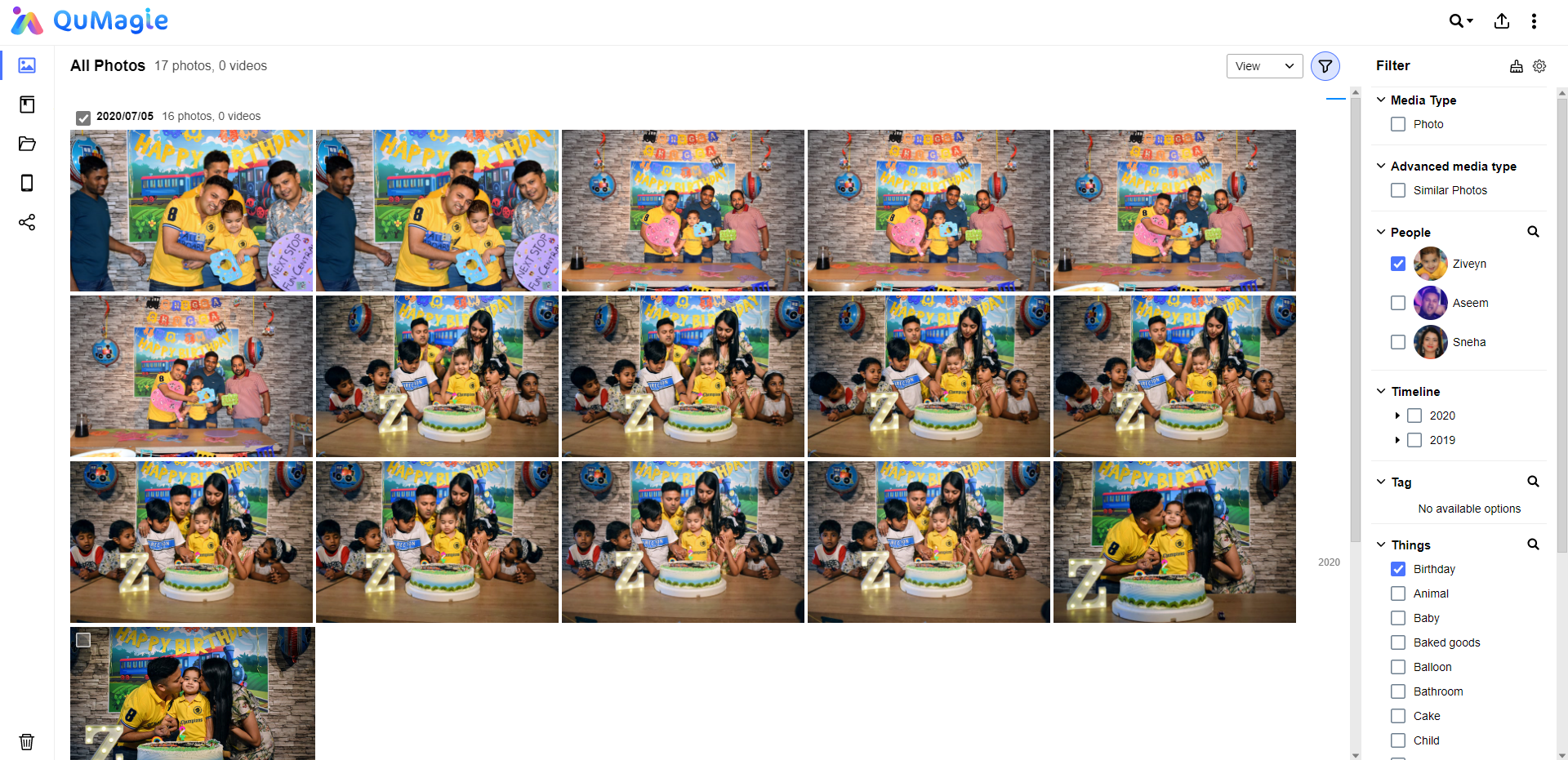 Burst & Time-Lapse Album Collection
Target user
Sports/Nature Photographers

Problem Faced
Burst photos always occupies too much visual space when browsing, must keep scrolling down to find the right photos
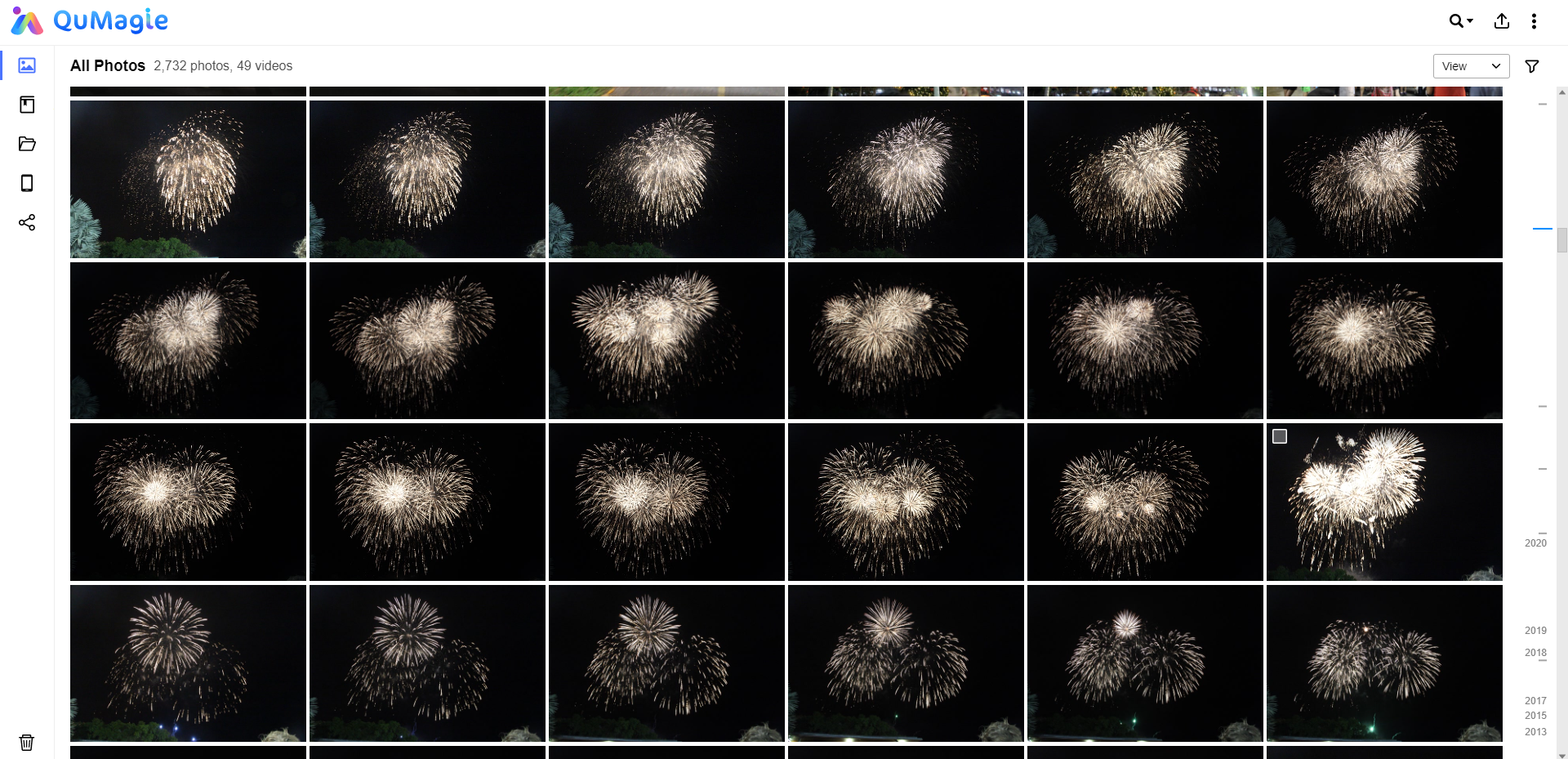 New Features to
Enhance User Experience
Search People With Face Search
A new way to remember
By using search for people. You only have to upload a photo of the person, QuMagie will help you find all the photos with that person
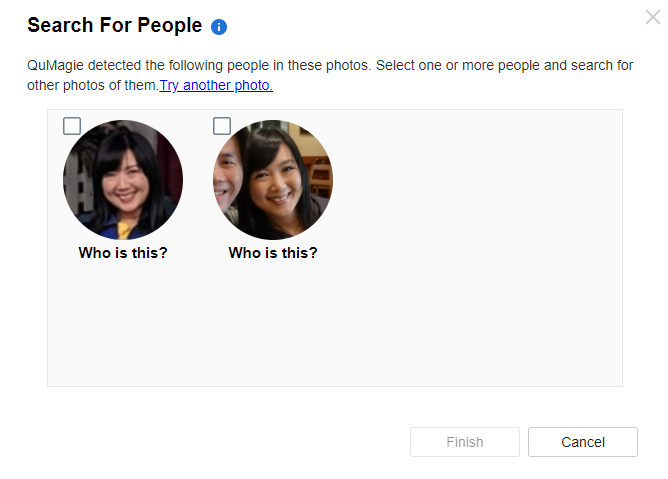 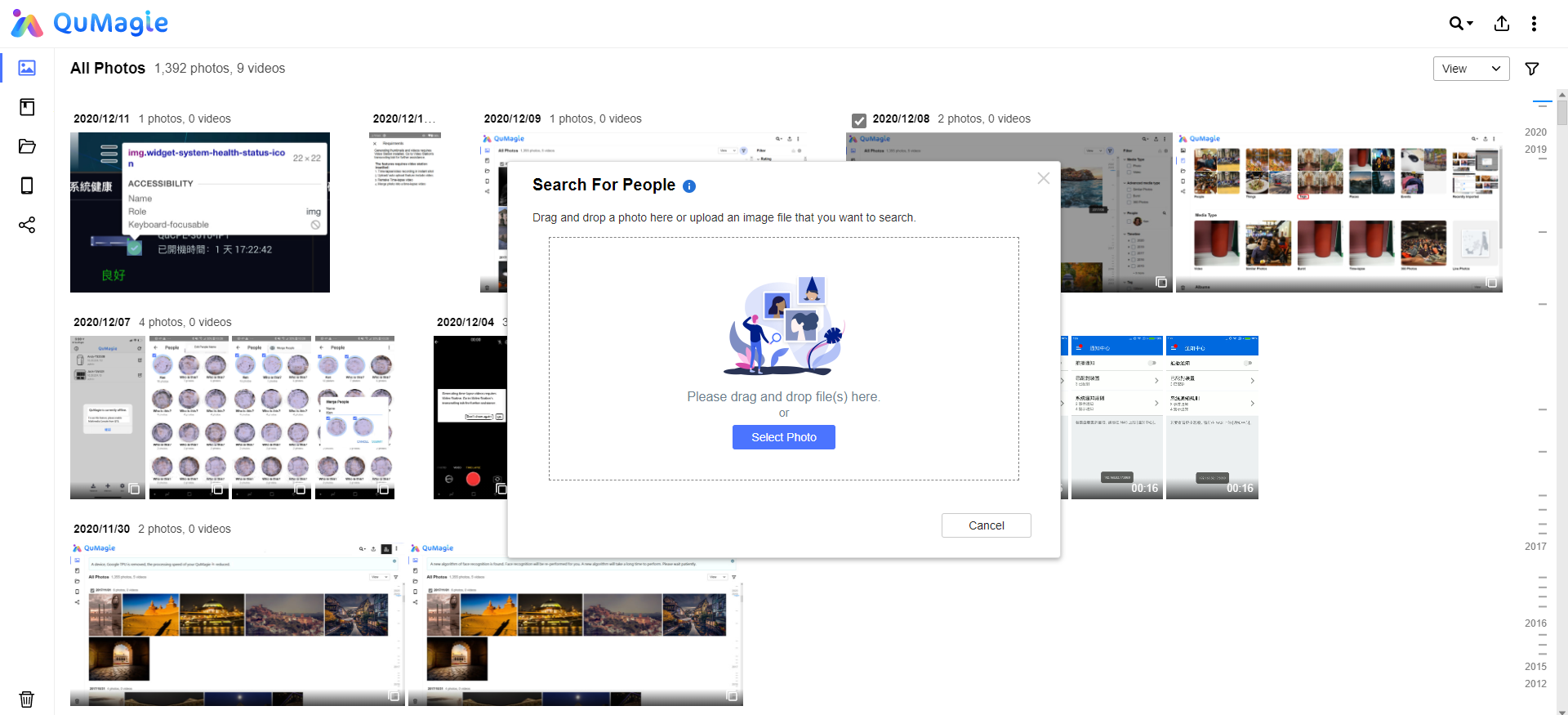 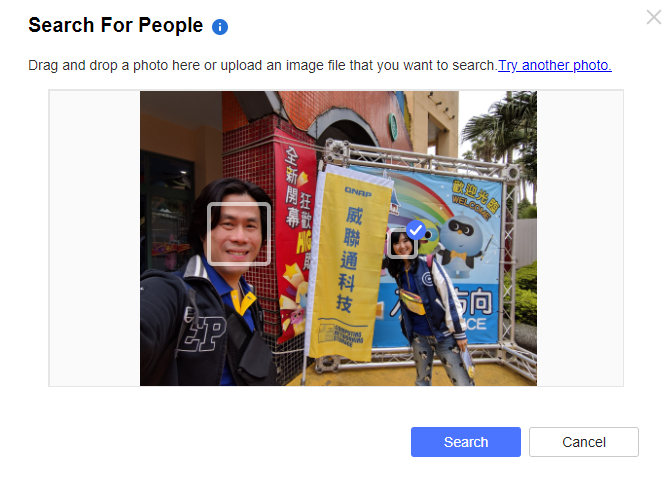 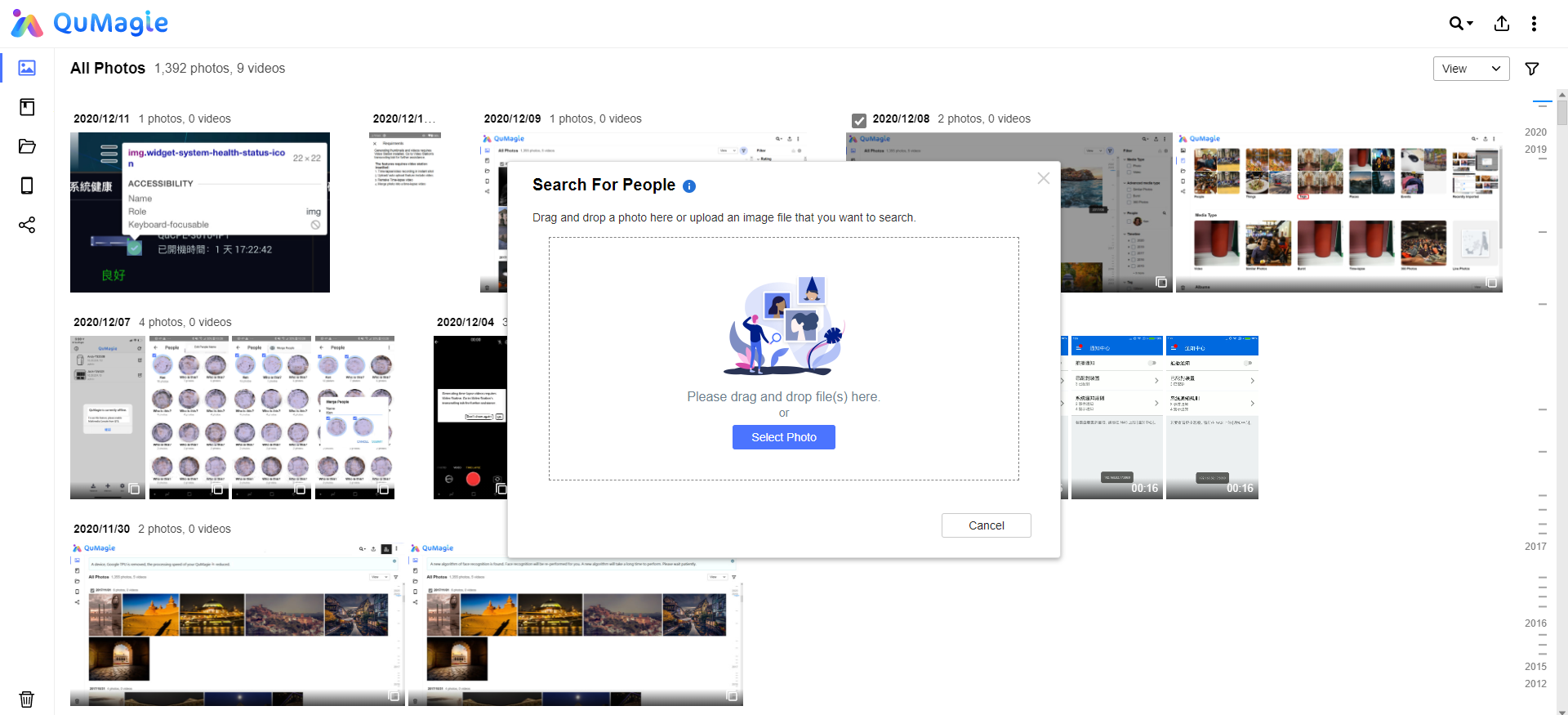 Smart Albums: Events
Automatic organization of important events
More than 10 photos taken in the specific date or location, QuMagie will automatically classify them in the Events Album
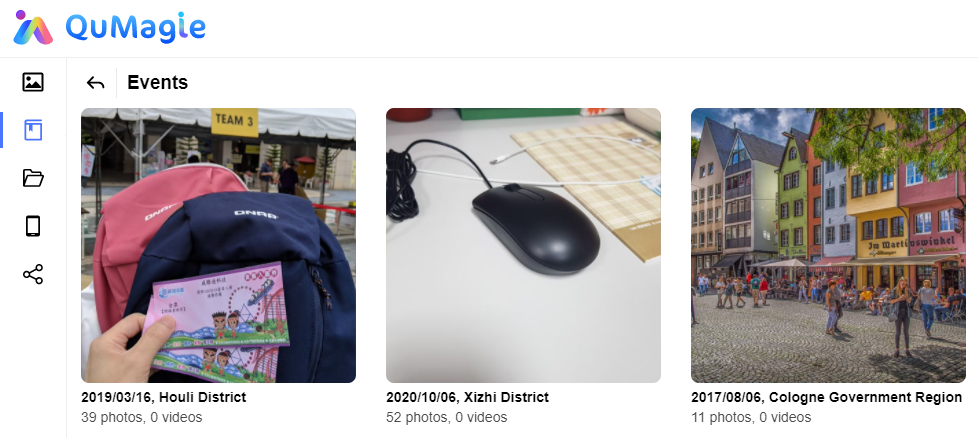 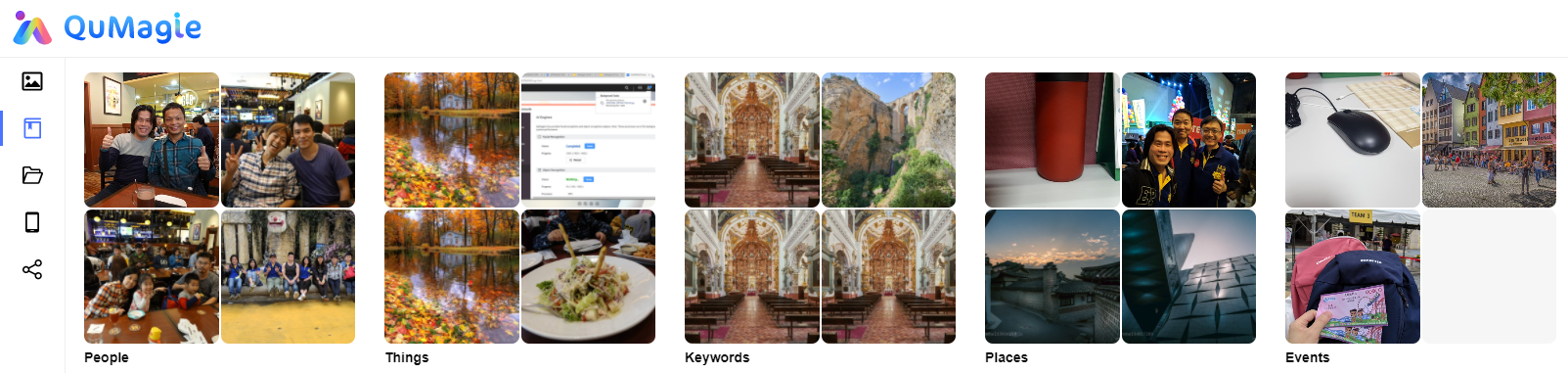 Simplified Album Creation
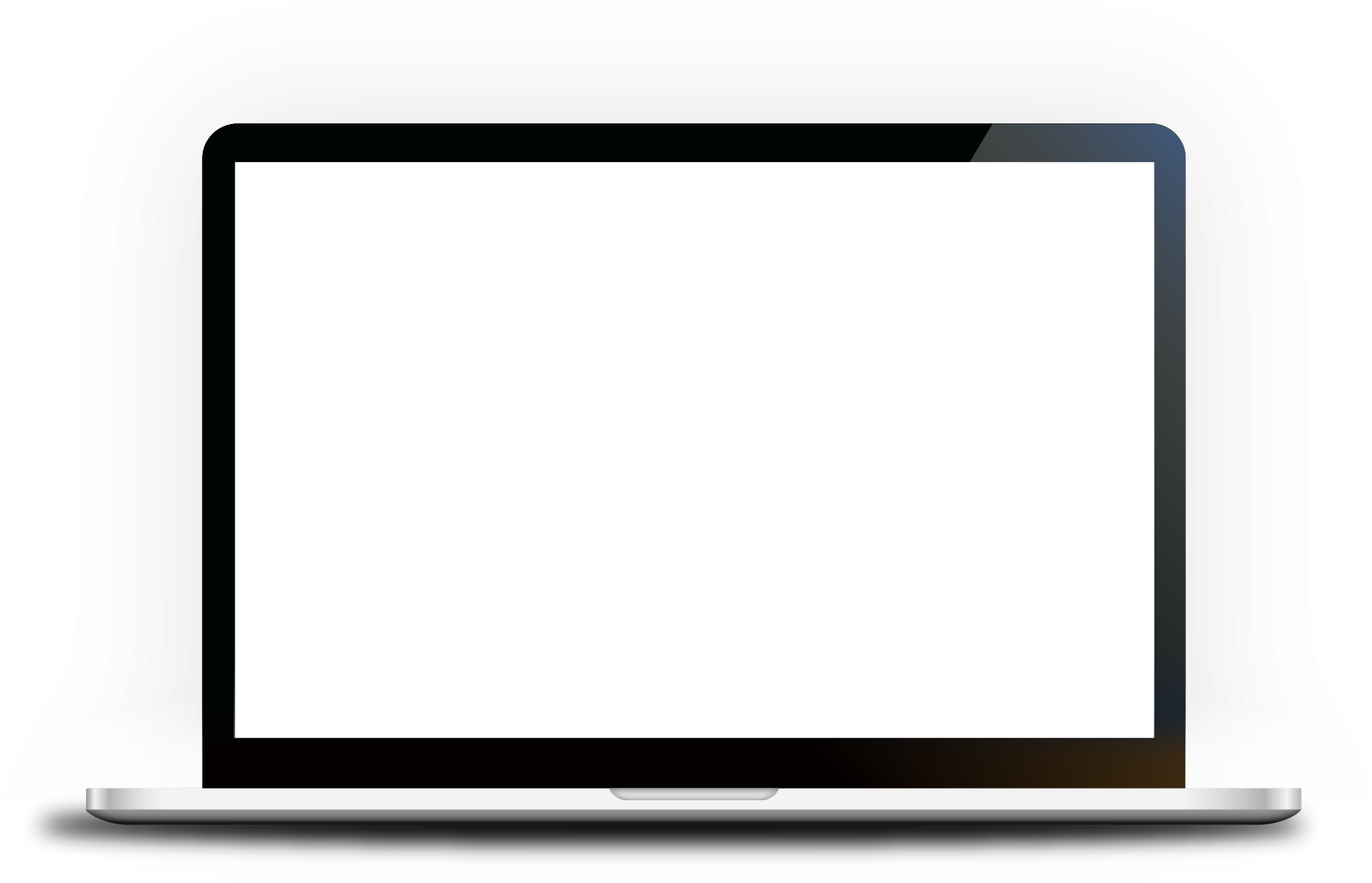 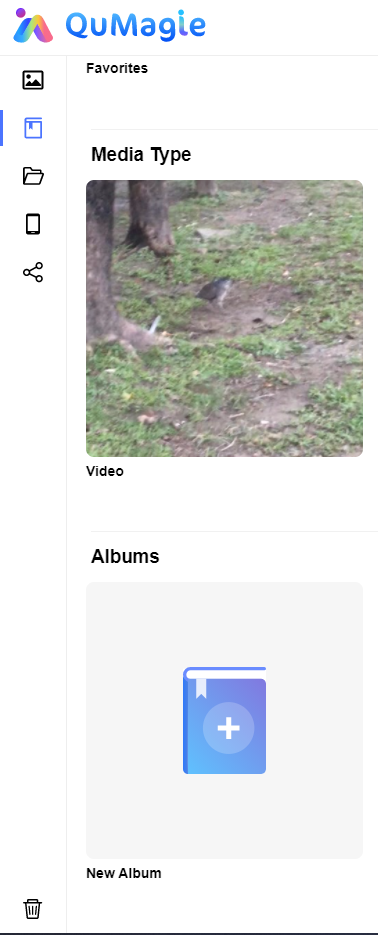 Create custom album with better user experience
You can create a new album in QuMaige by selecting photos and naming album first
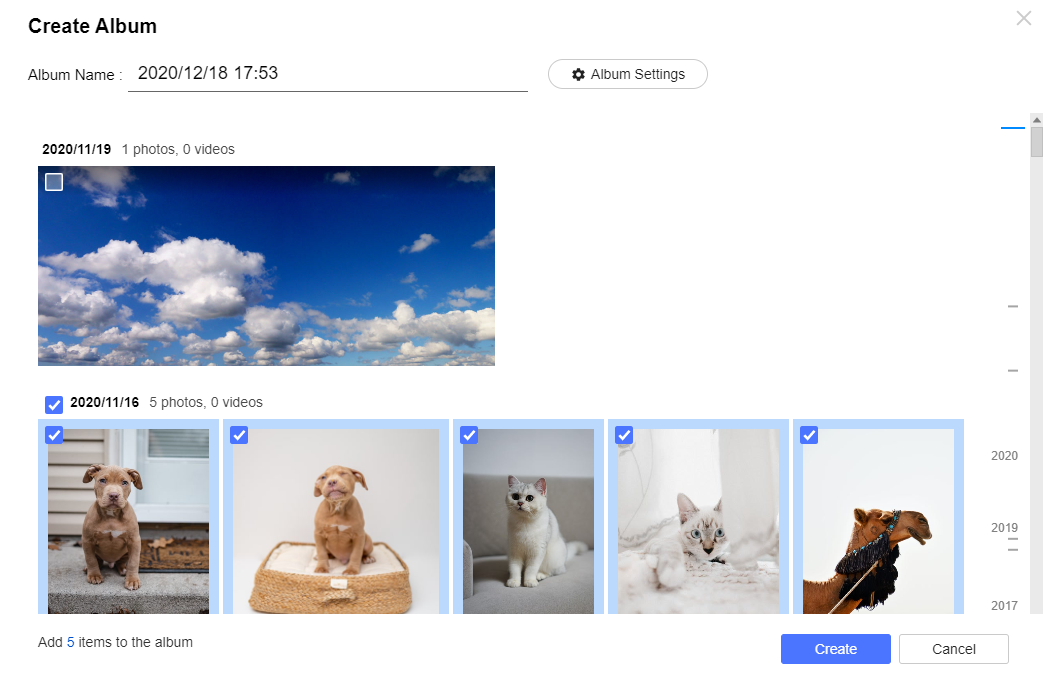 Burst & Time-Lapse Album Collection
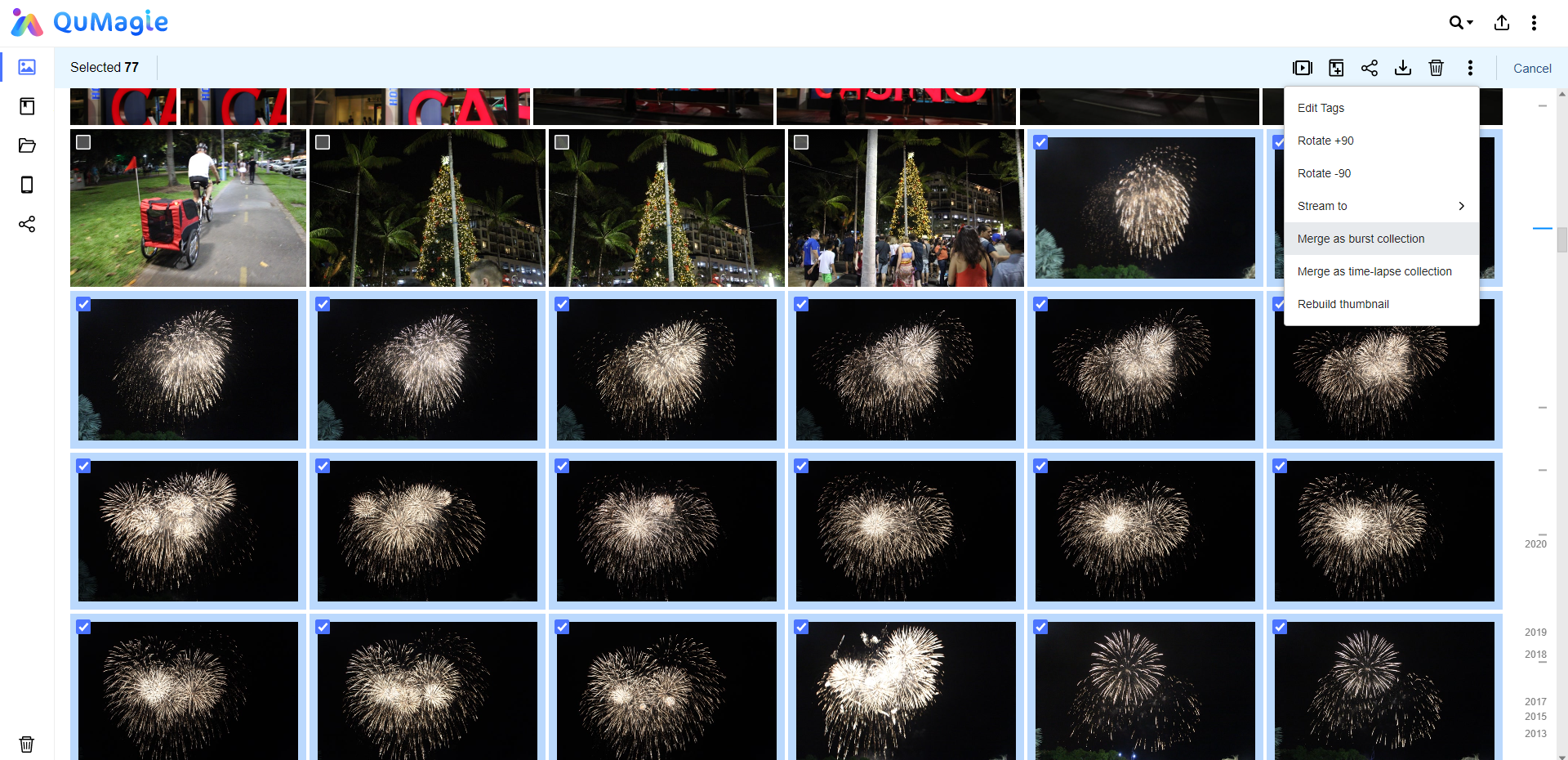 Merge or Expand your collection 
Merge similar photos as Burst Collection or Time-Lapse Collection (which will also appear in Album section)
Choose whether you want to collapse or expand
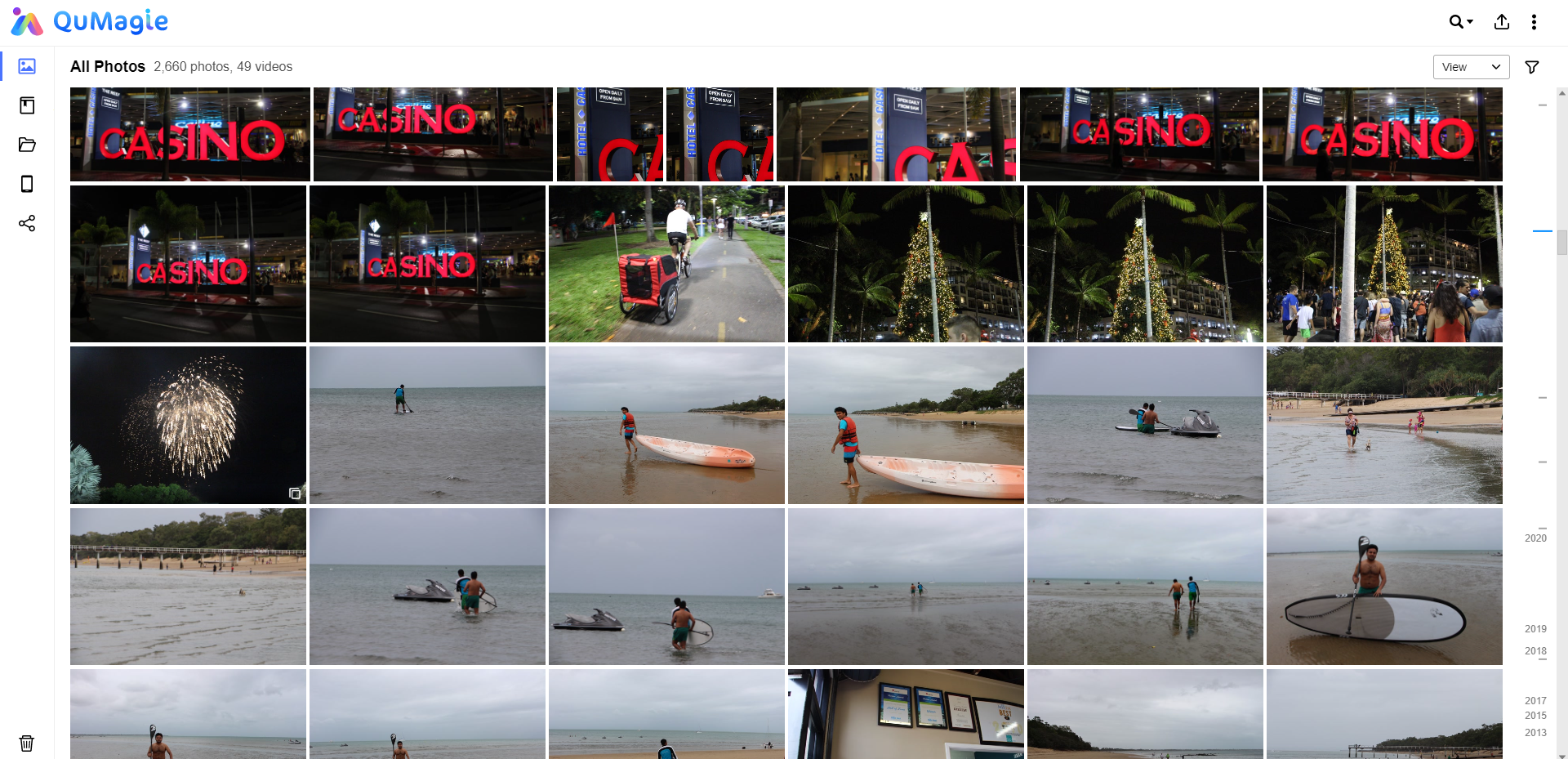 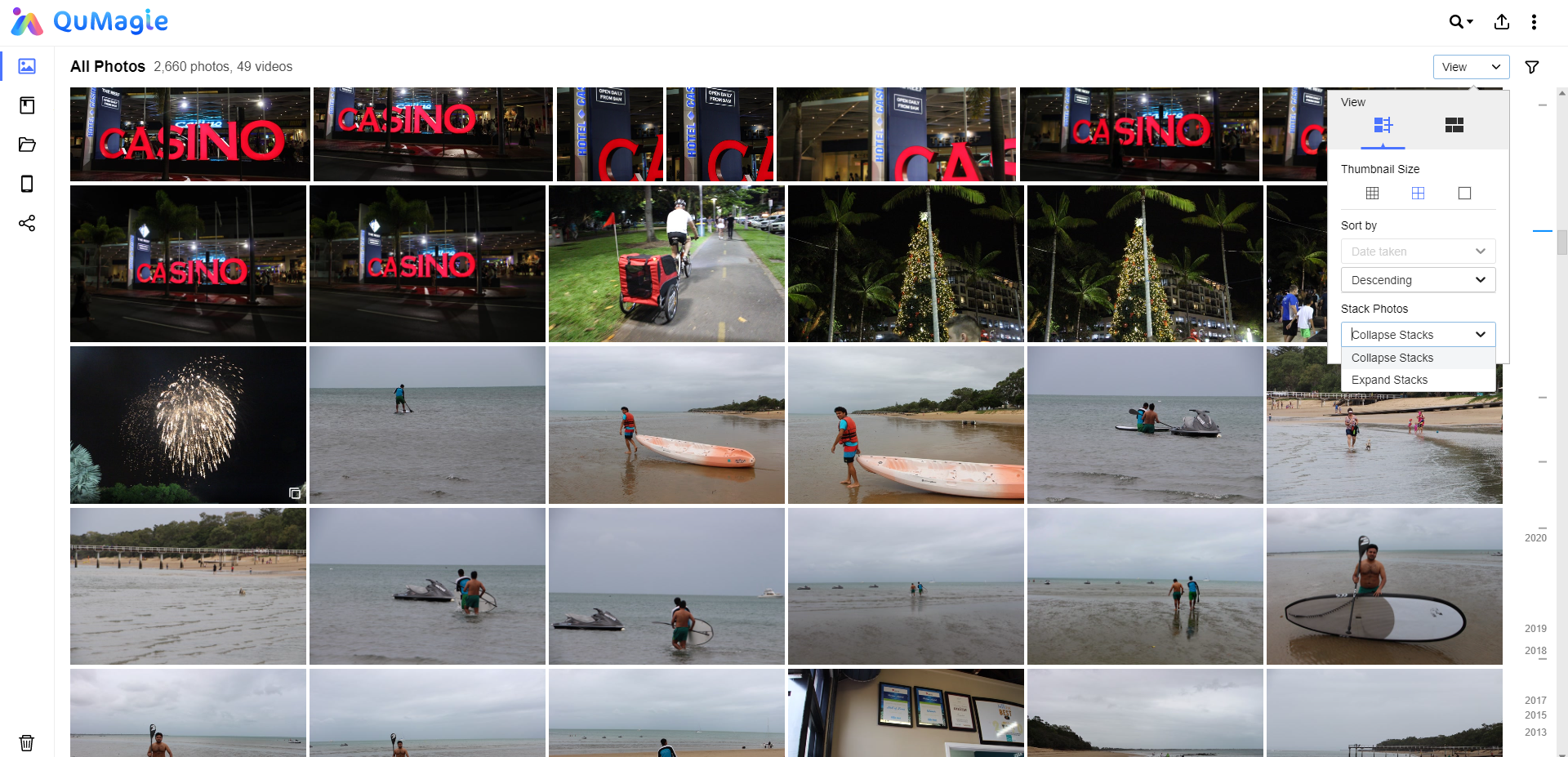 Archive Album Using Qfiling
Integration with Qfiling
You can directly archive QuMagie albums using Qfiling to save time
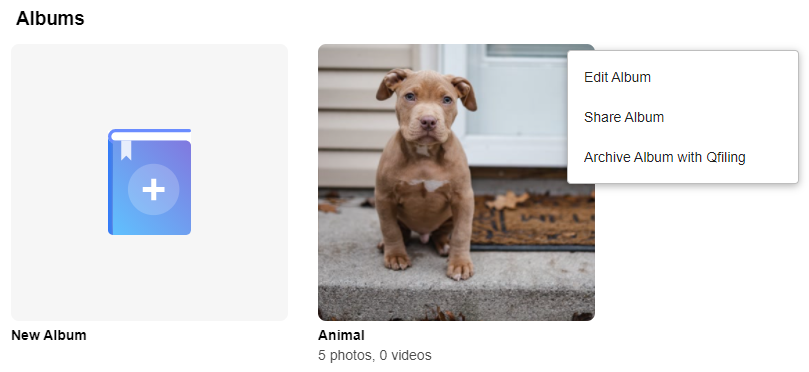 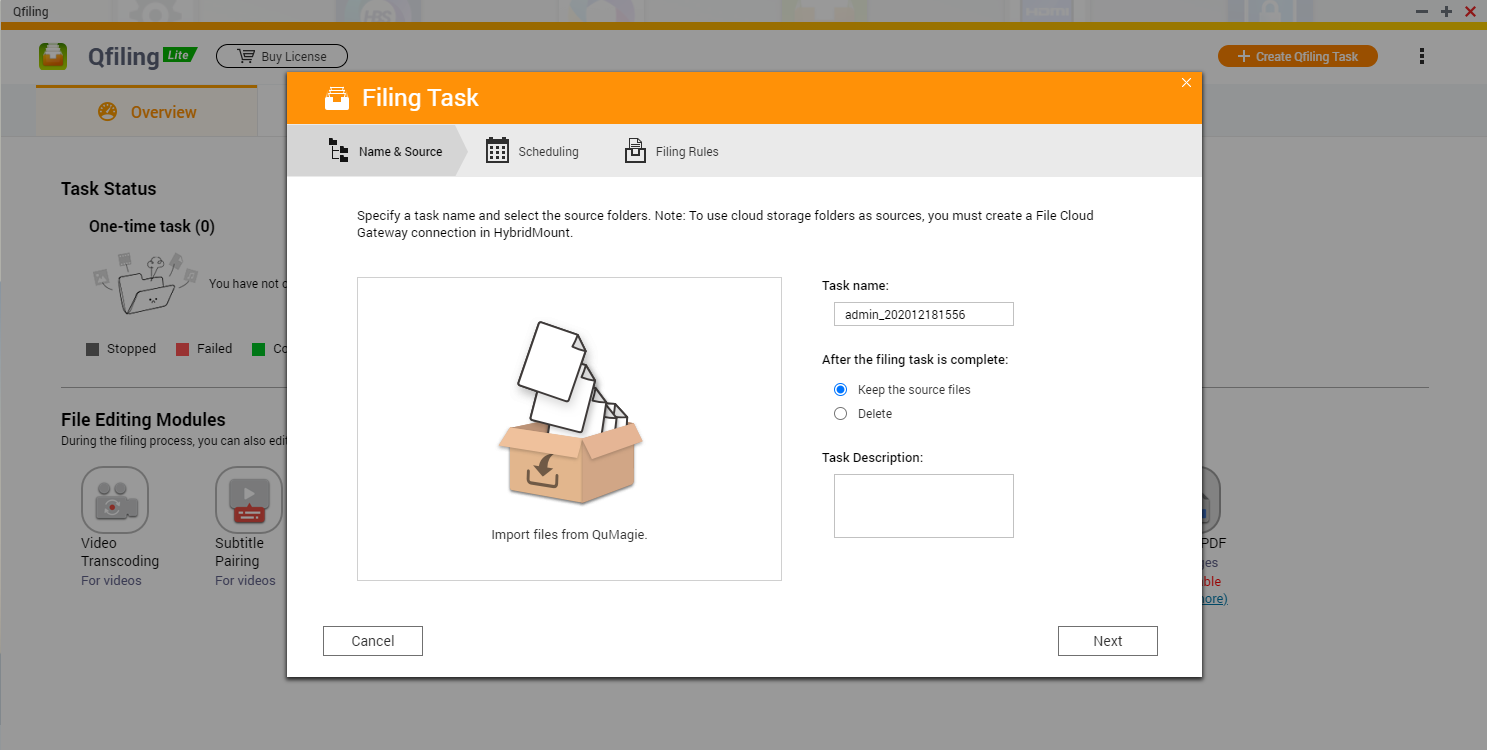 Background Task Notification
Anxiety-free background task notifier
No matter uploading or downloading files, you can always check on your background task notifier to see what's the current status
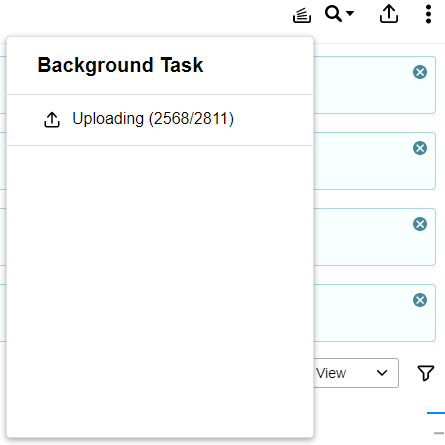 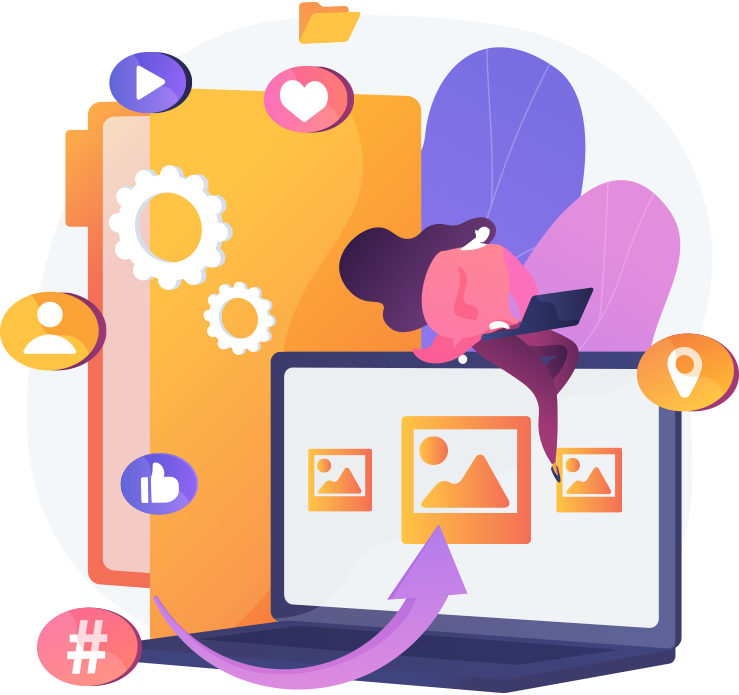 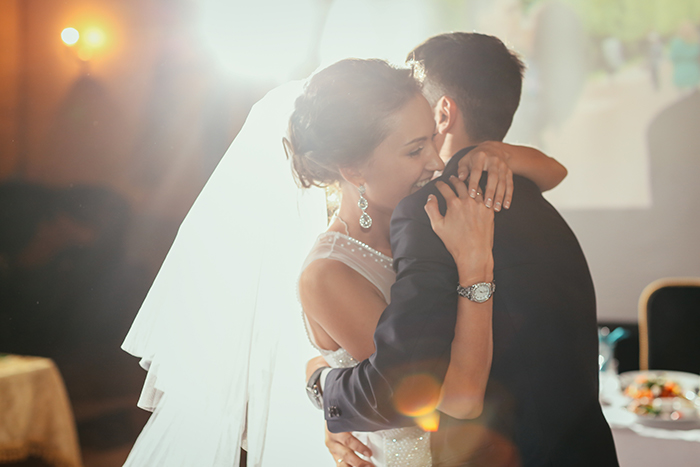 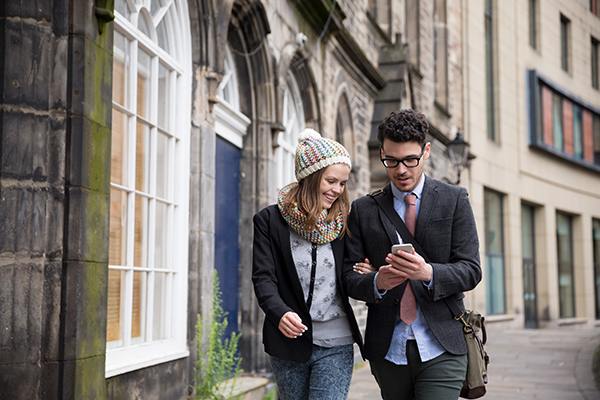 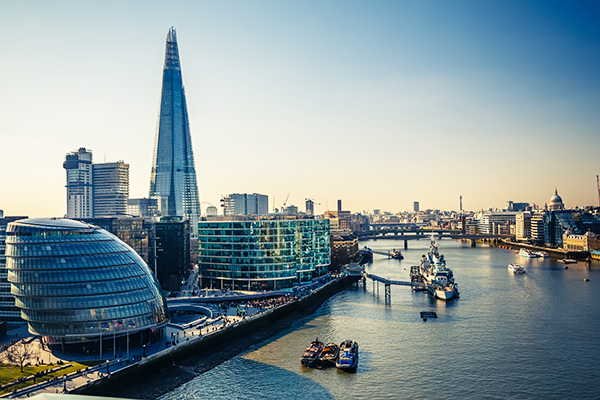 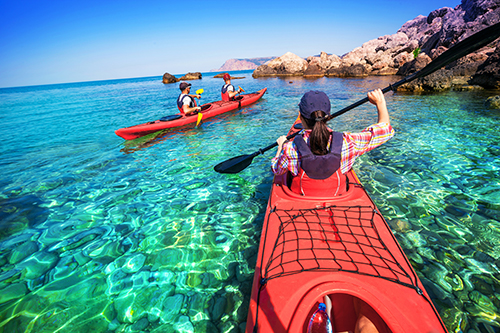 QuMagie Live
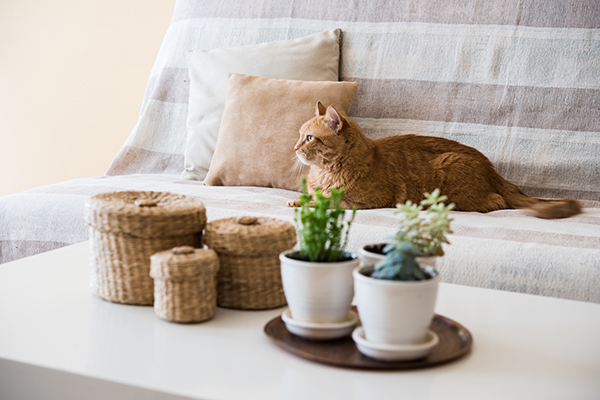 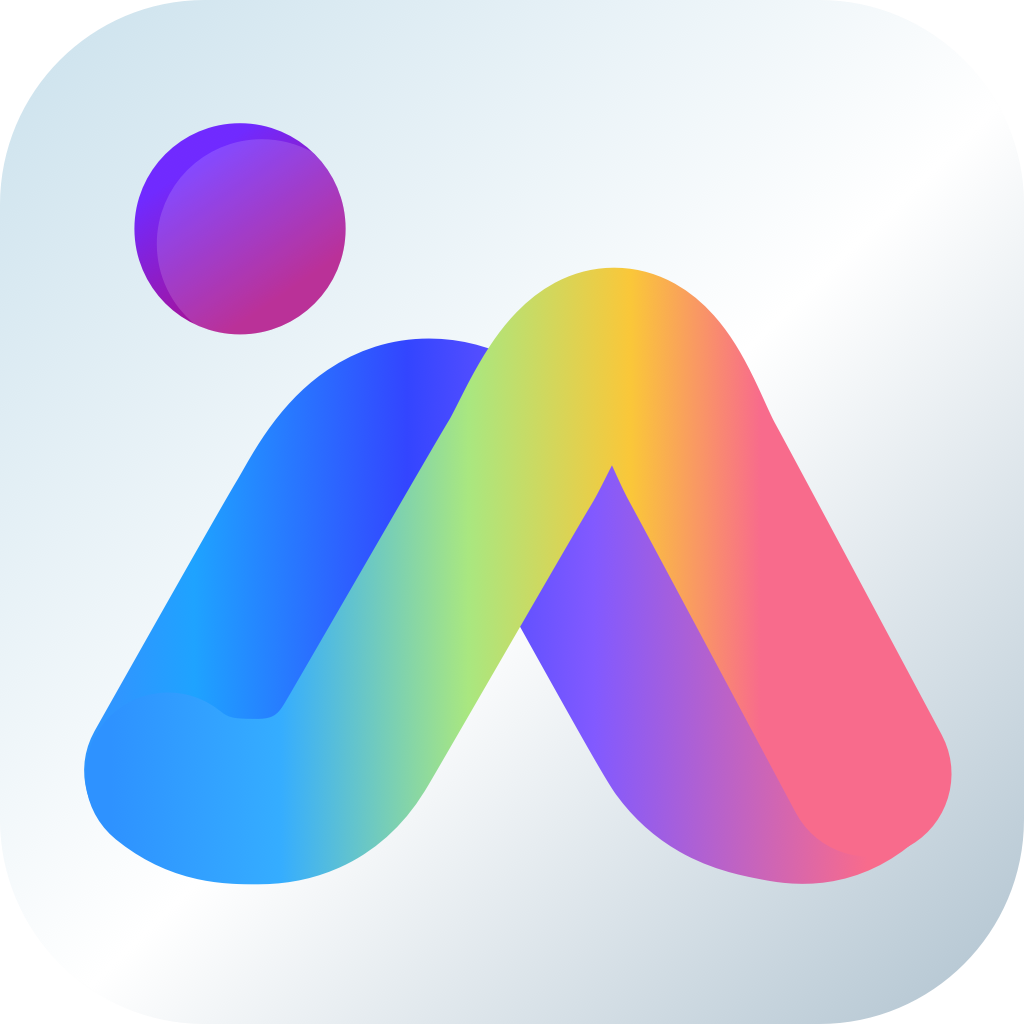 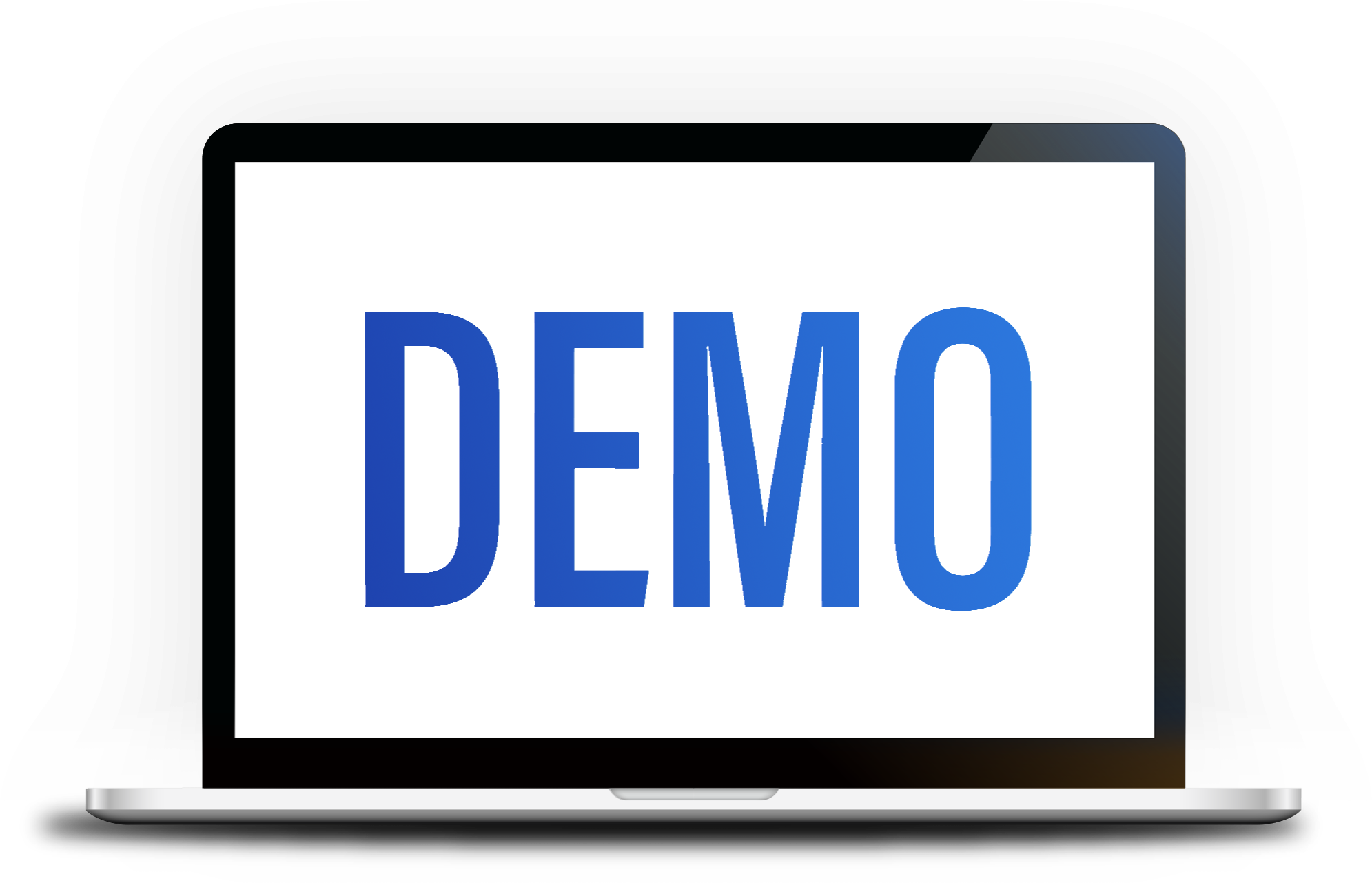 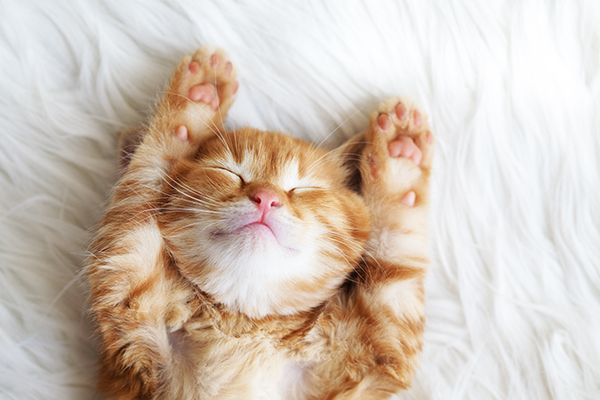 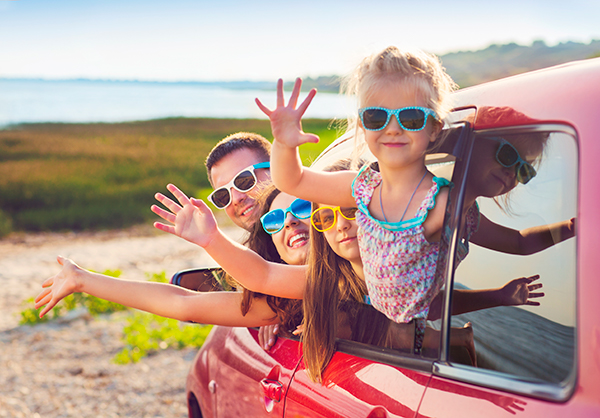 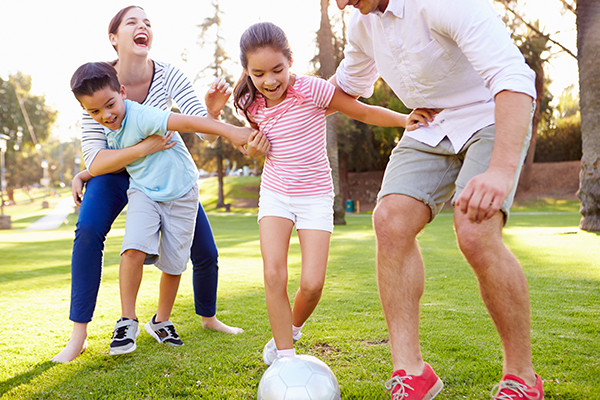 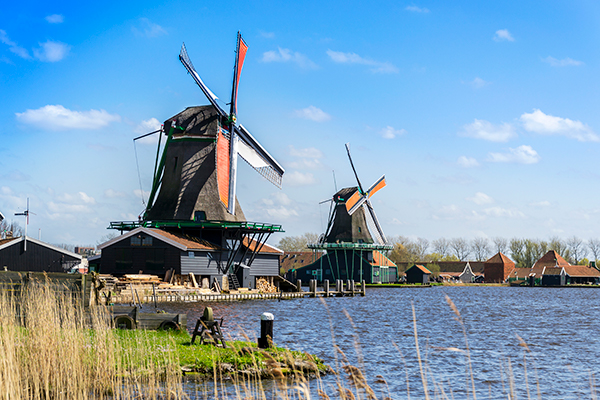 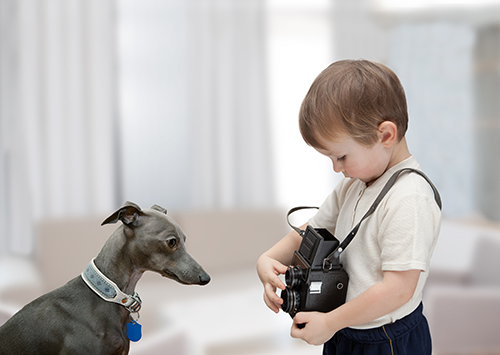 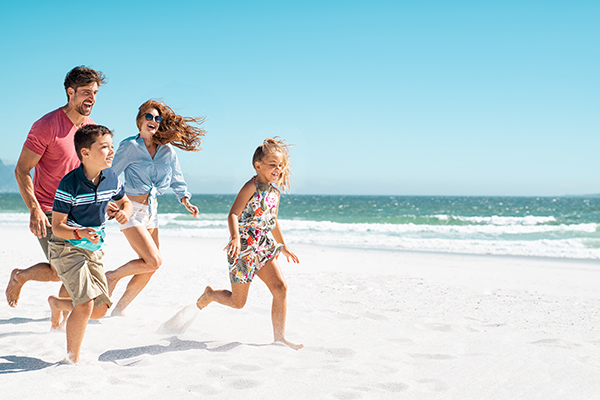 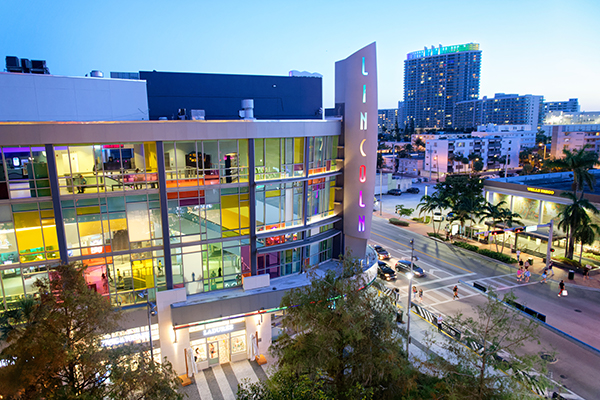 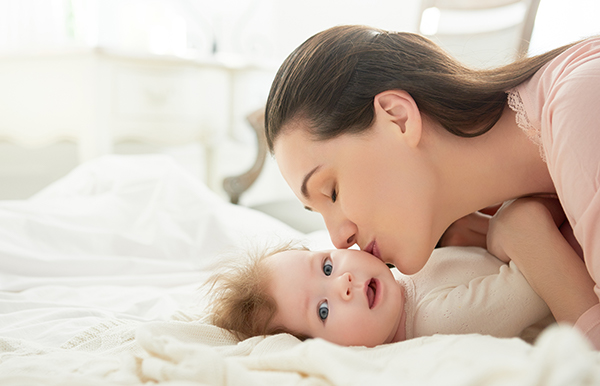 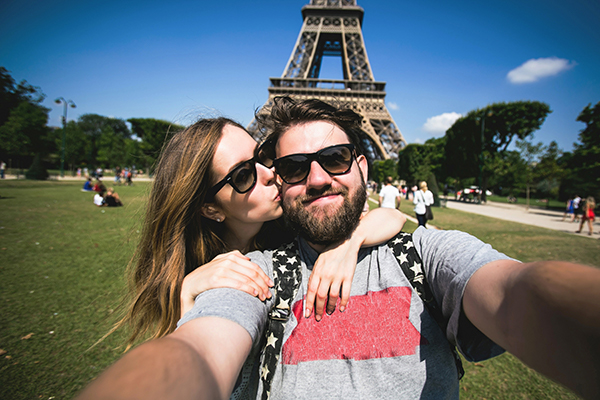 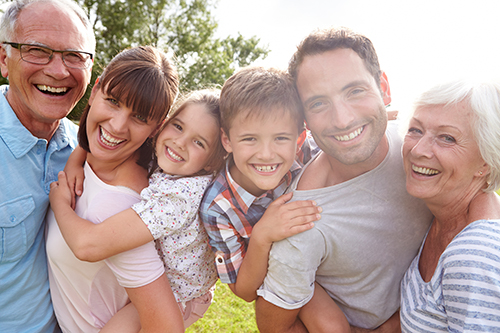 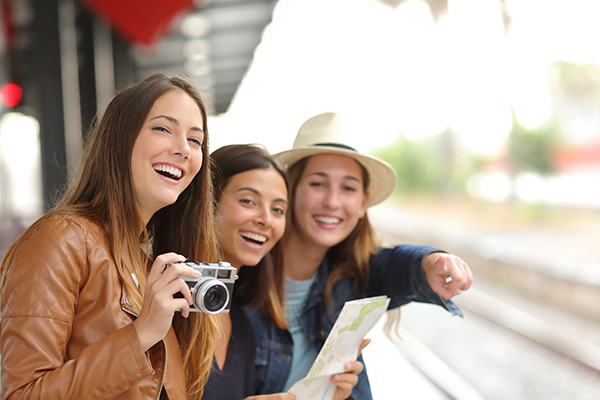 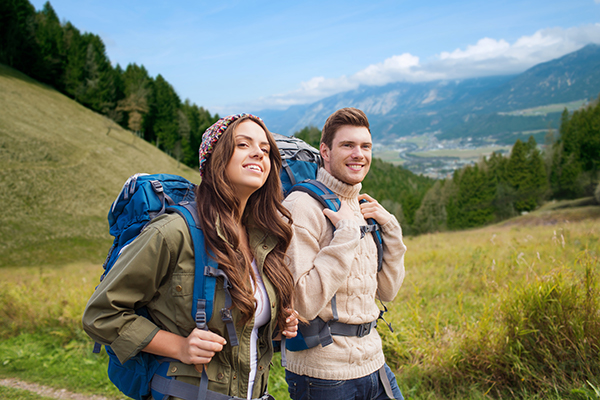 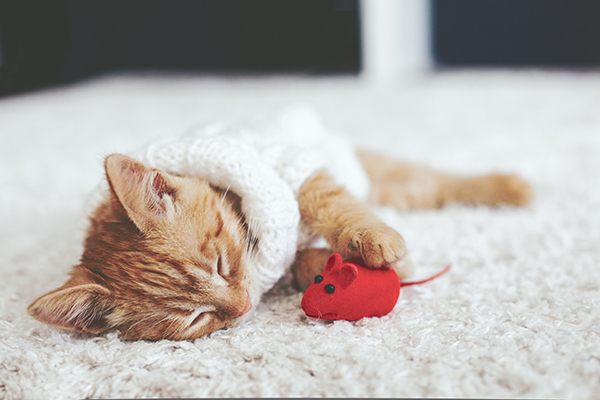 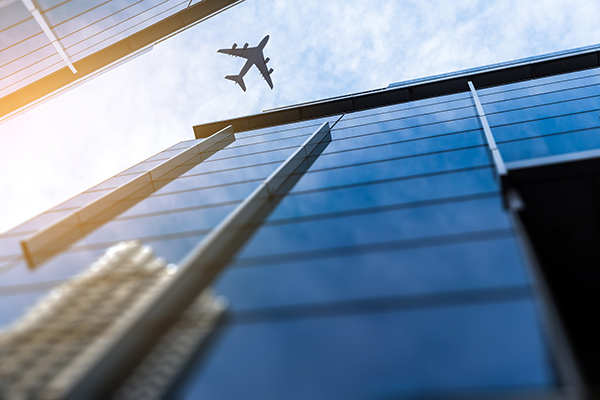 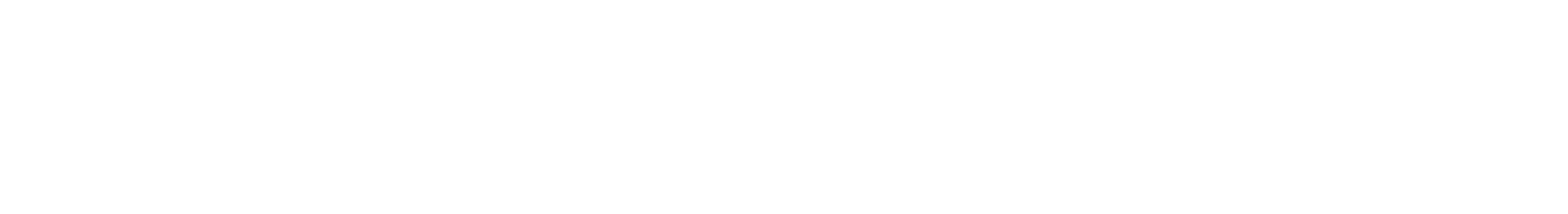 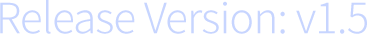 Copyright © 2021 QNAP Systems, Inc. All rights reserved. QNAP® and other names of QNAP Products are proprietary marks or registered trademarks of QNAP Systems, Inc. Other products and company names mentioned herein are trademarks of their respective holders.